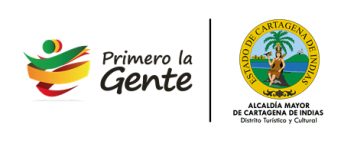 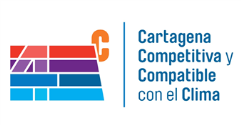 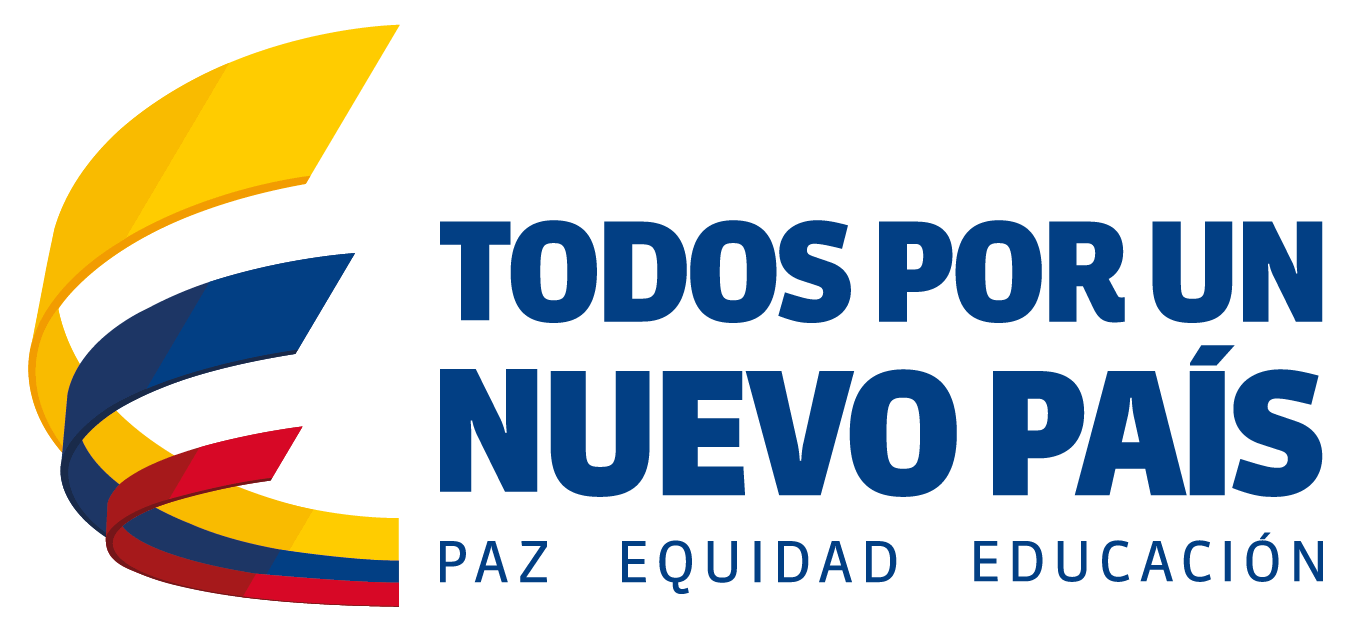 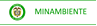 Bases conceptuales
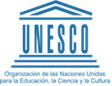 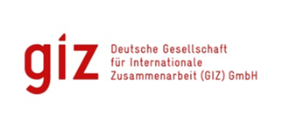 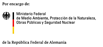 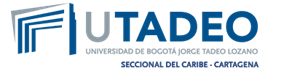 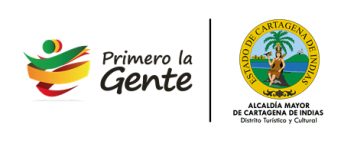 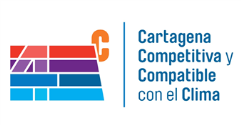 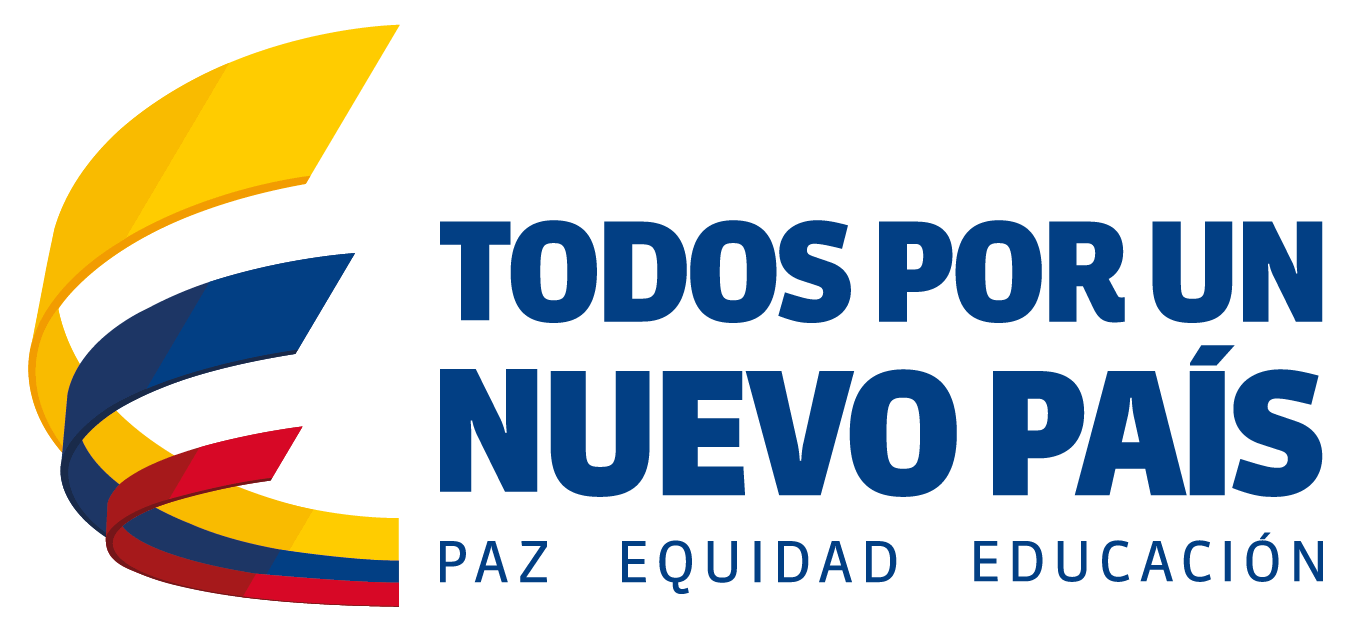 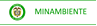 Tiempo atmosférico
Es el estado de la atmósfera en un momento y lugar determinado, se describe por la temperatura, nubosidad, precipitación, brillo solar, vientos, humedad, presión atmosférica, etc. Es muy variable y difícil de pronosticar debido a que las condiciones  atmosféricas están cambiando permanentemente.
Clima
El conjunto de las condiciones atmosféricas que caracterizan el estado medio de la atmósfera obtenida con base en registros meteorológicos medidos por largos períodos de tiempo; generalmente no inferiores a 30 años
Variabilidad climática
Variación del clima con respecto a los valores climáticos esperados, durante periodos de tiempo relativamente cortos. Incluye los extremos y las diferencias de los valores  mensuales, estacionales y  anuales.
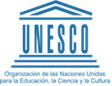 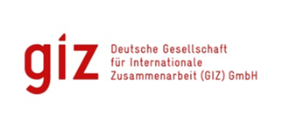 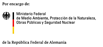 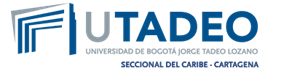 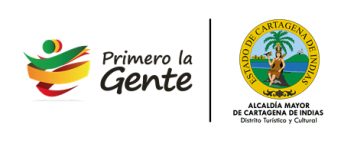 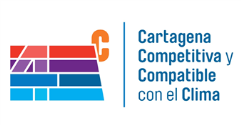 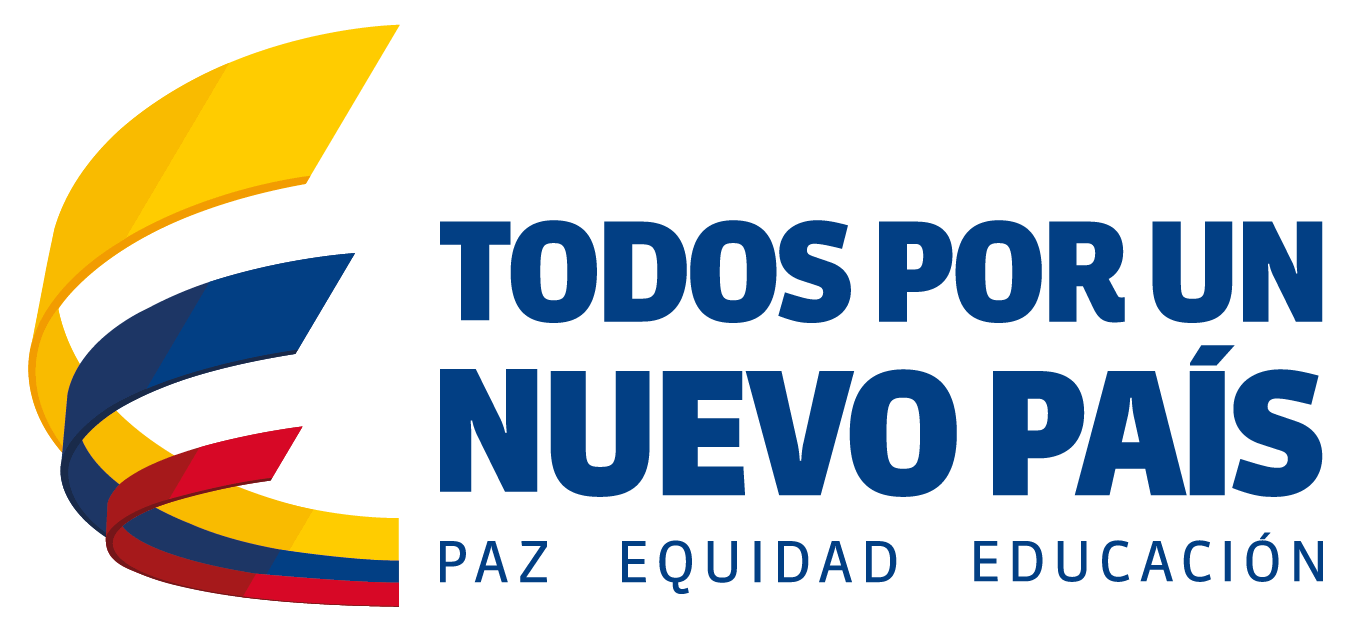 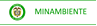 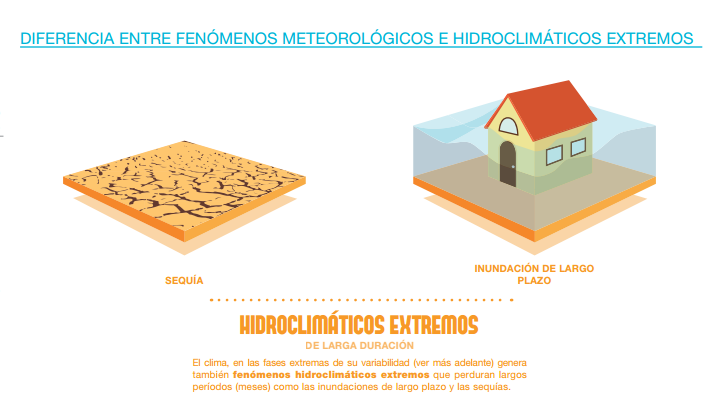 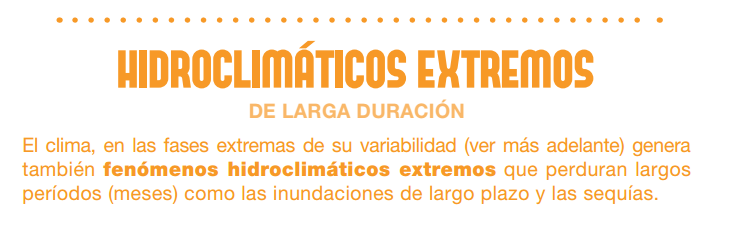 El clima, en las fases extremas de su variabilidad genera también fenómenos hidroclimáticos extremos que perduran largos períodos (meses) como las inundaciones de largo plazo y las sequías.
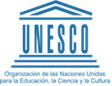 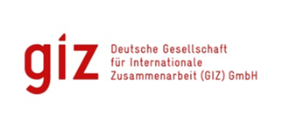 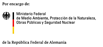 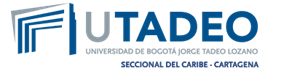 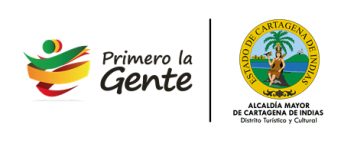 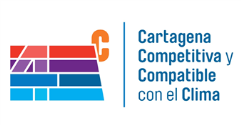 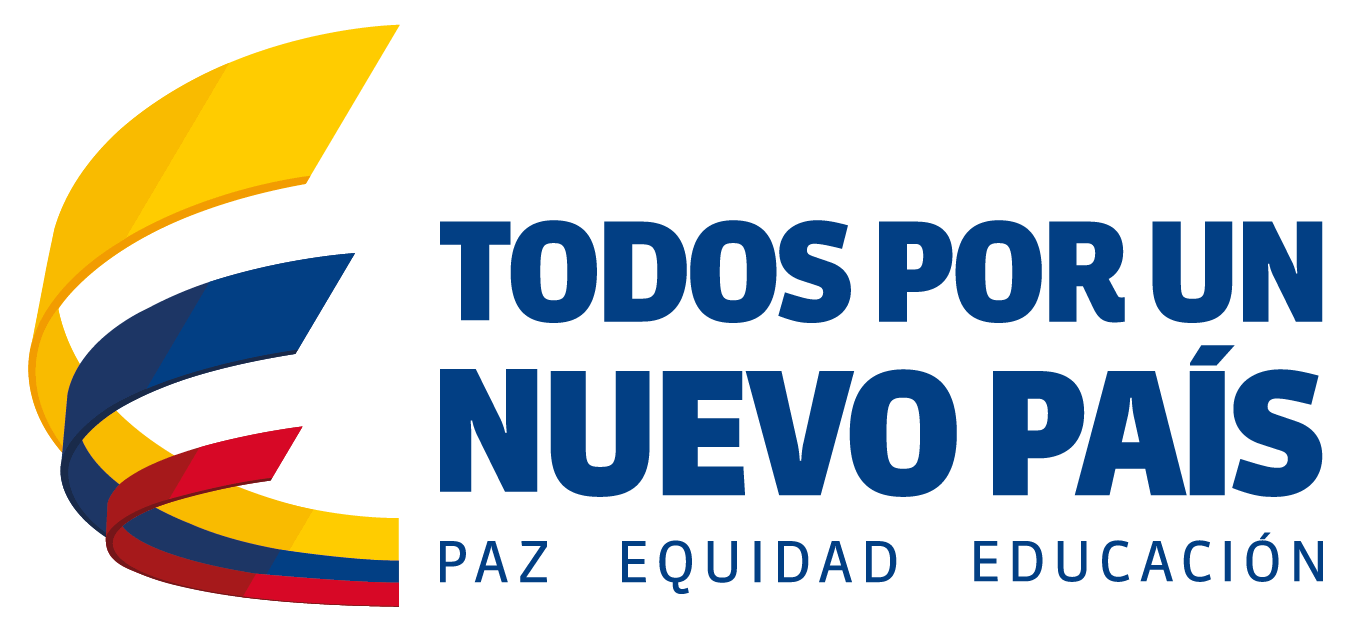 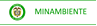 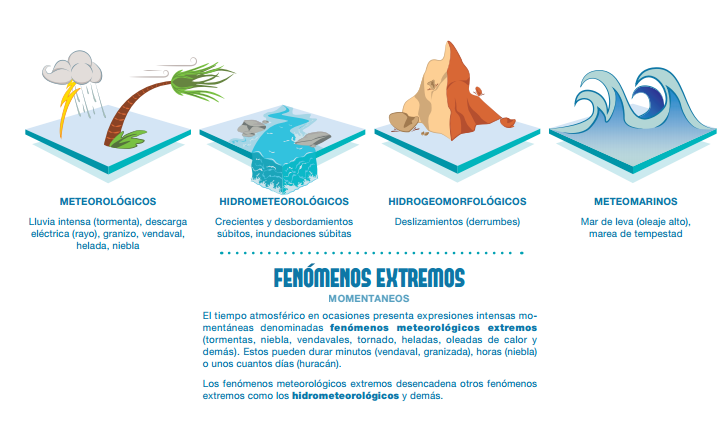 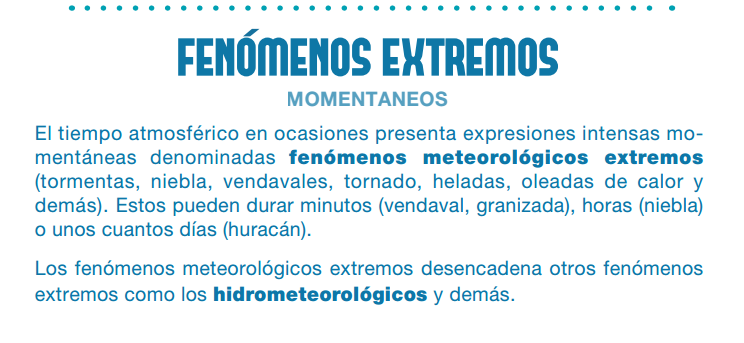 El tiempo atmosférico en ocasiones presenta expresiones intensas momentáneas denominadas fenómenos meteorológicos extremos (tormentas, niebla, vendavales, tornado, heladas, oleadas de calor y demás). Estos pueden durar minutos (vendaval, granizada), horas (niebla) o unos cuantos días (huracán). Los fenómenos meteorológicos extremos desencadena otros fenómenos extremos como los hidrometeorológicos y demás.
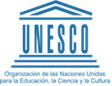 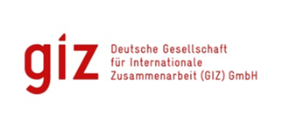 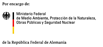 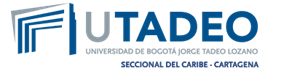 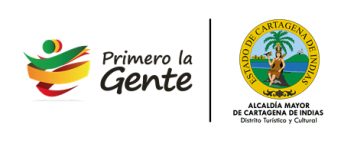 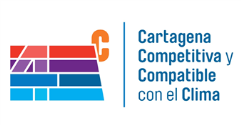 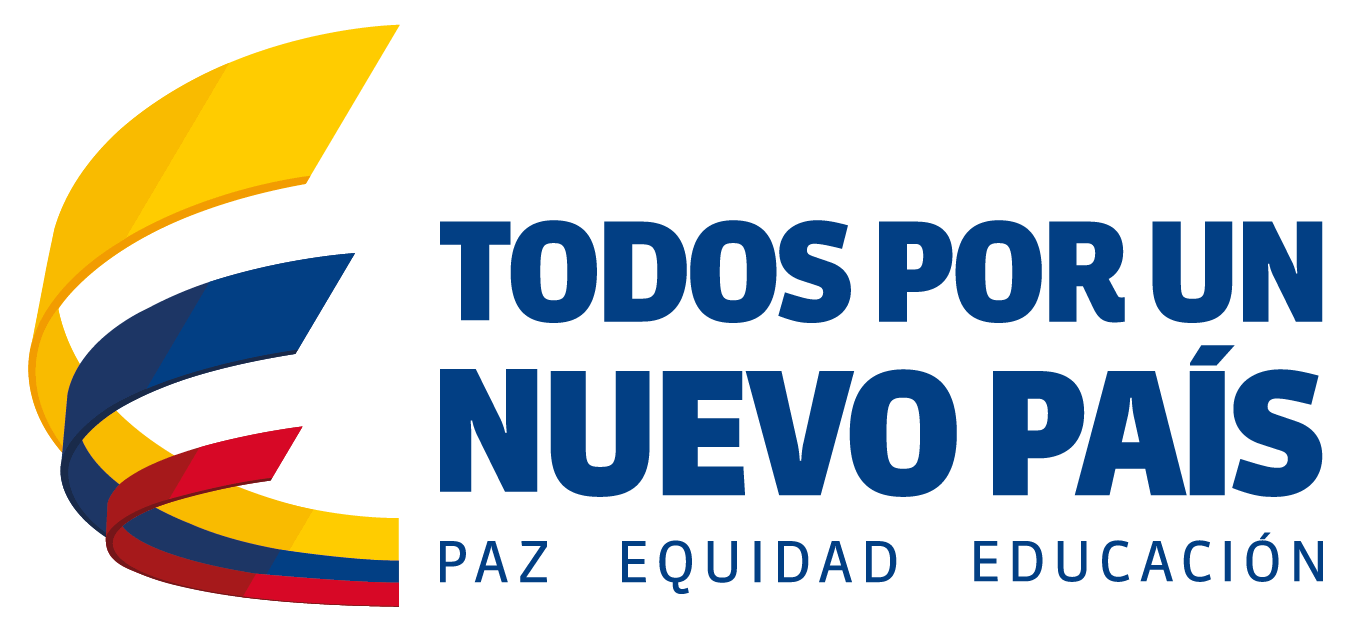 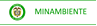 RIESGO Potenciales pérdidas en el sistema debidas al impacto de un fenómeno extremo.
AMENAZA Condición en la que un sistema o elemento del sistema enfrenta la ocurrencia de un evento extremo.
IMPACTOS (pérdidas de bienes, vidas; heridos; damnificados; daños o pérdidas en infraestructura)
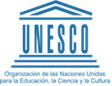 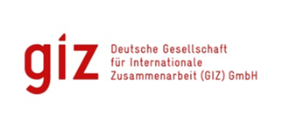 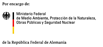 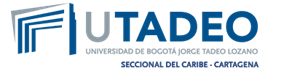 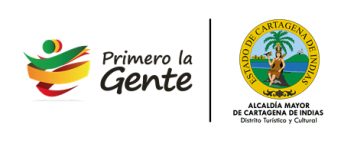 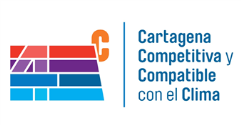 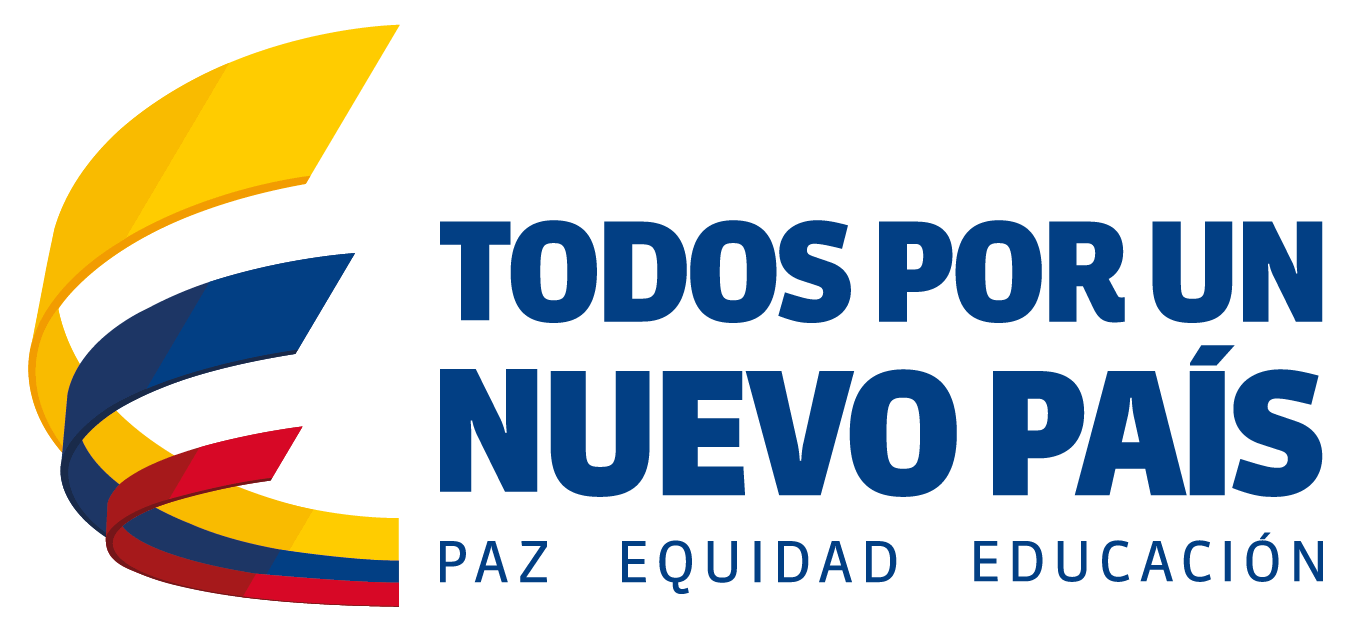 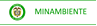 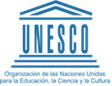 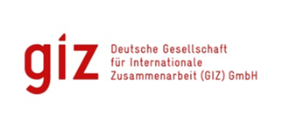 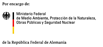 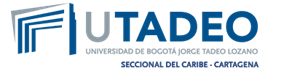 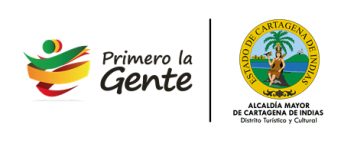 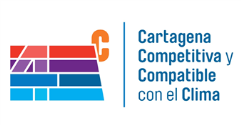 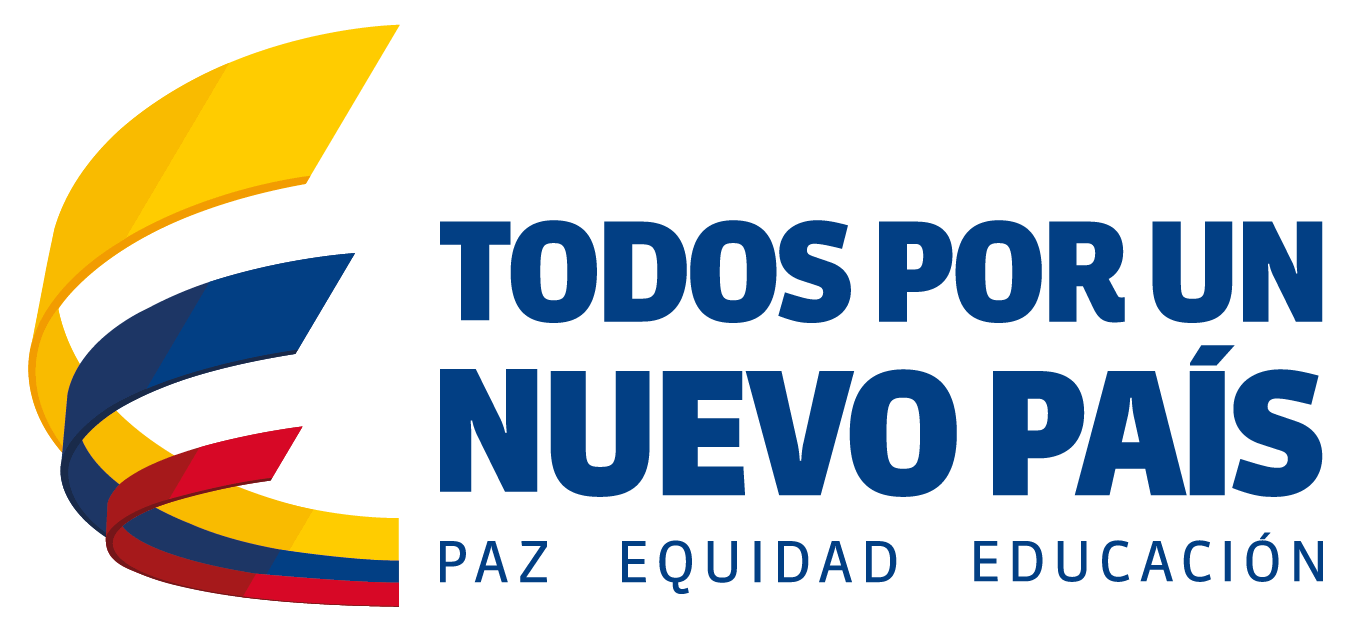 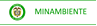 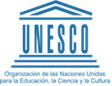 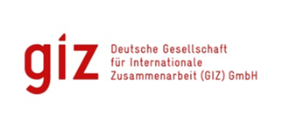 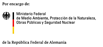 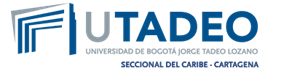 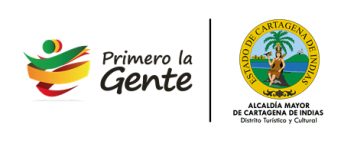 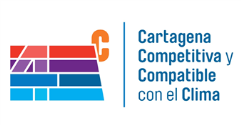 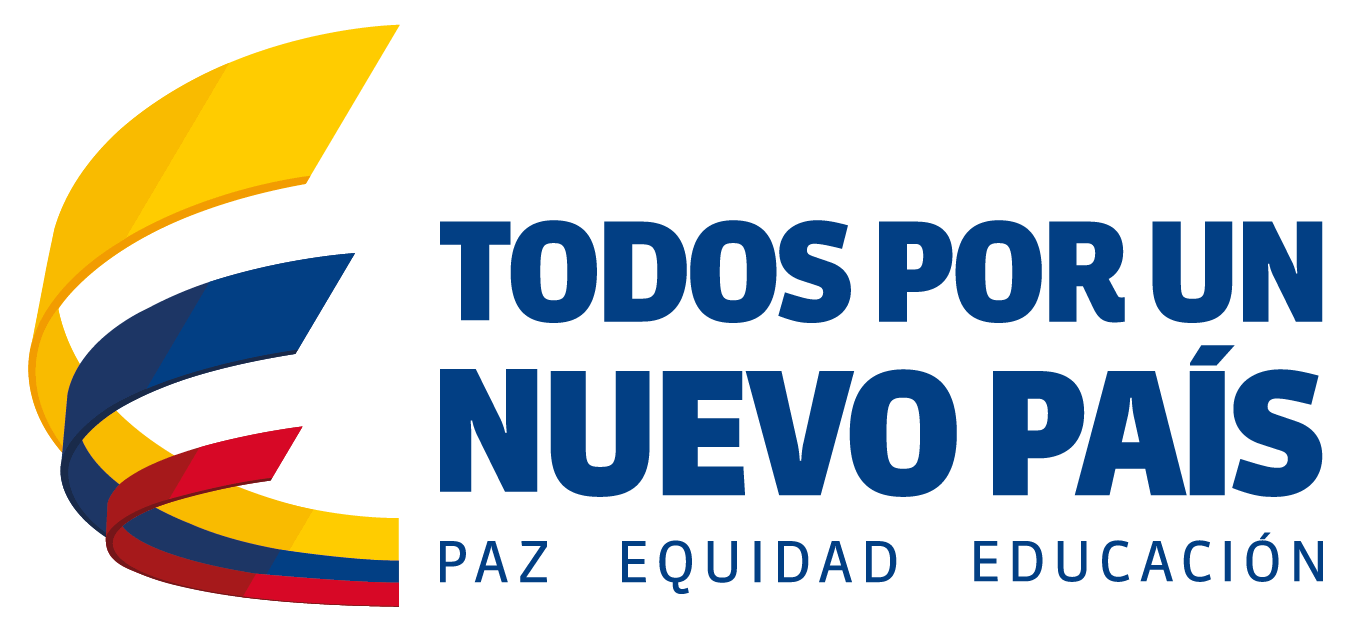 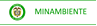 Servicios ecosistémicos
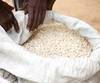 Son aquellos procesos y funciones de los ecosistemas que son percibidos por el humano como un beneficio
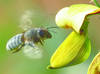 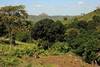 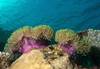 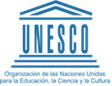 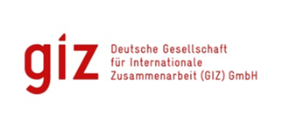 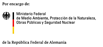 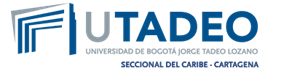 [Speaker Notes: De apoyo o de soporte fotosintesis reciclaje de nutrientes]
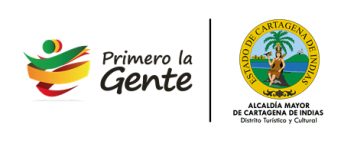 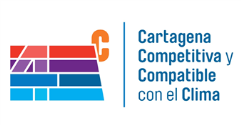 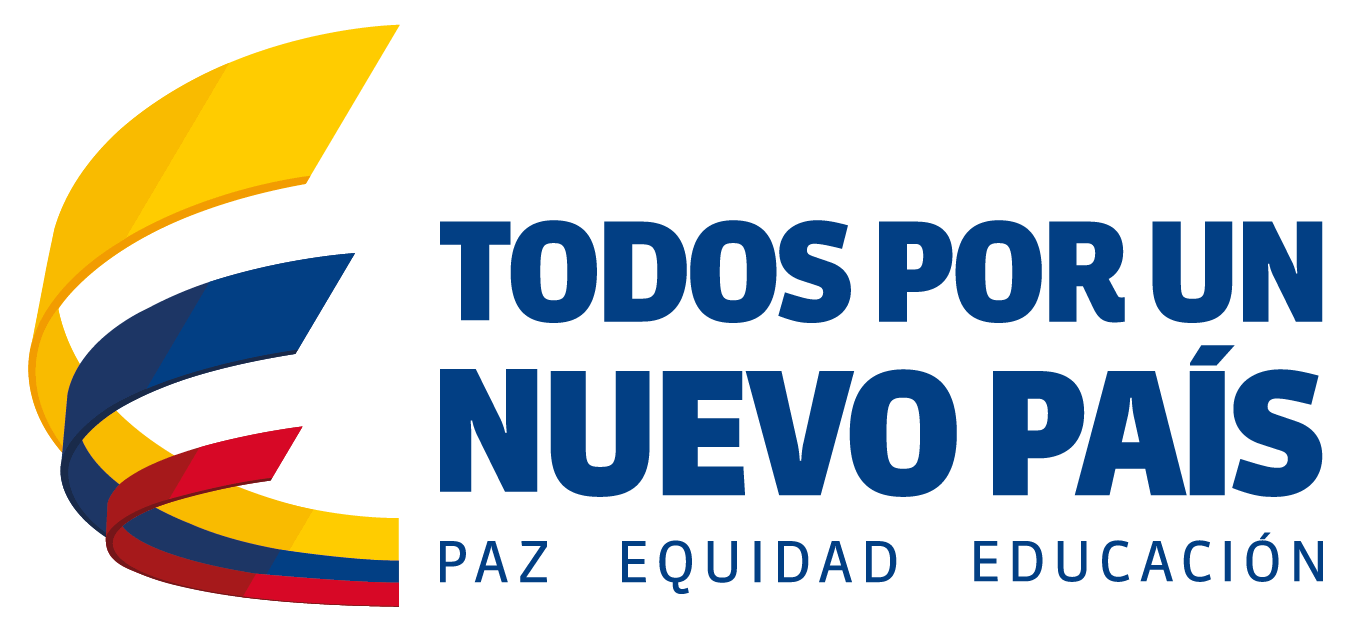 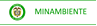 Cambio climático
Modificación del clima manifestada a través de:  
Incremento de la temperatura
Vientos
Cambio en la precipitación
Aumento del nivel del mar 

Generado por:
Combustibles fósiles para generar electricidad, producción industrial y transporte
Agricultura y ganadería intensiva
Cambio en el uso del suelo
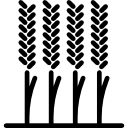 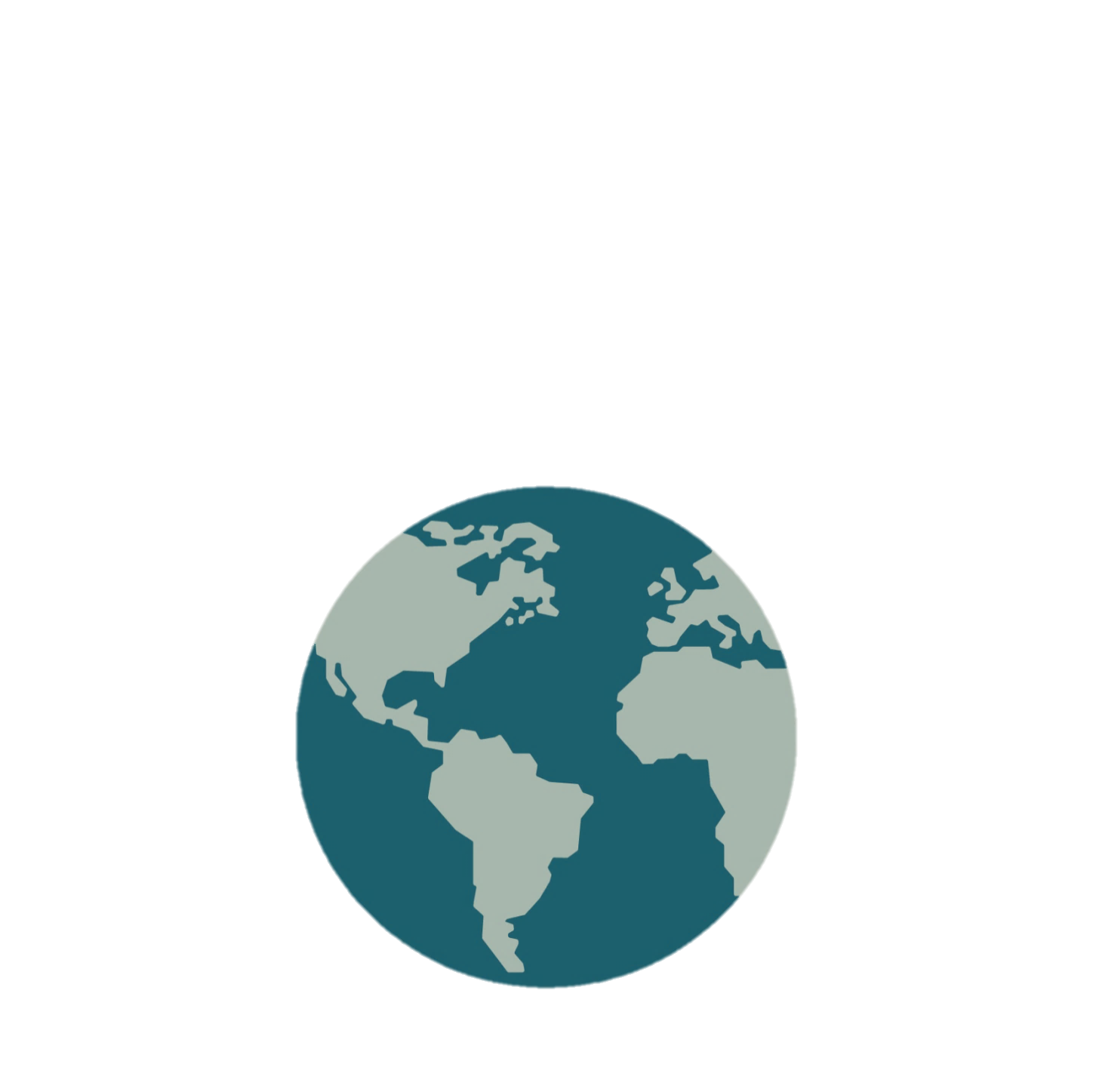 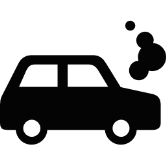 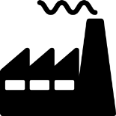 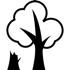 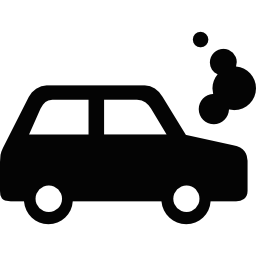 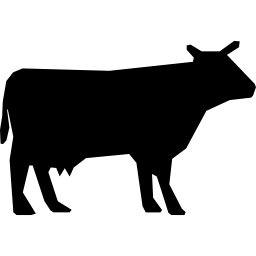 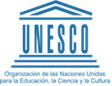 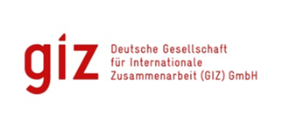 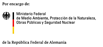 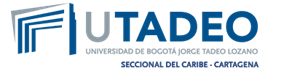 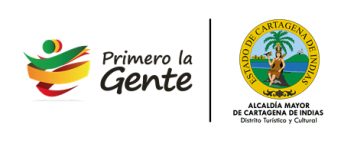 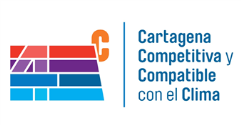 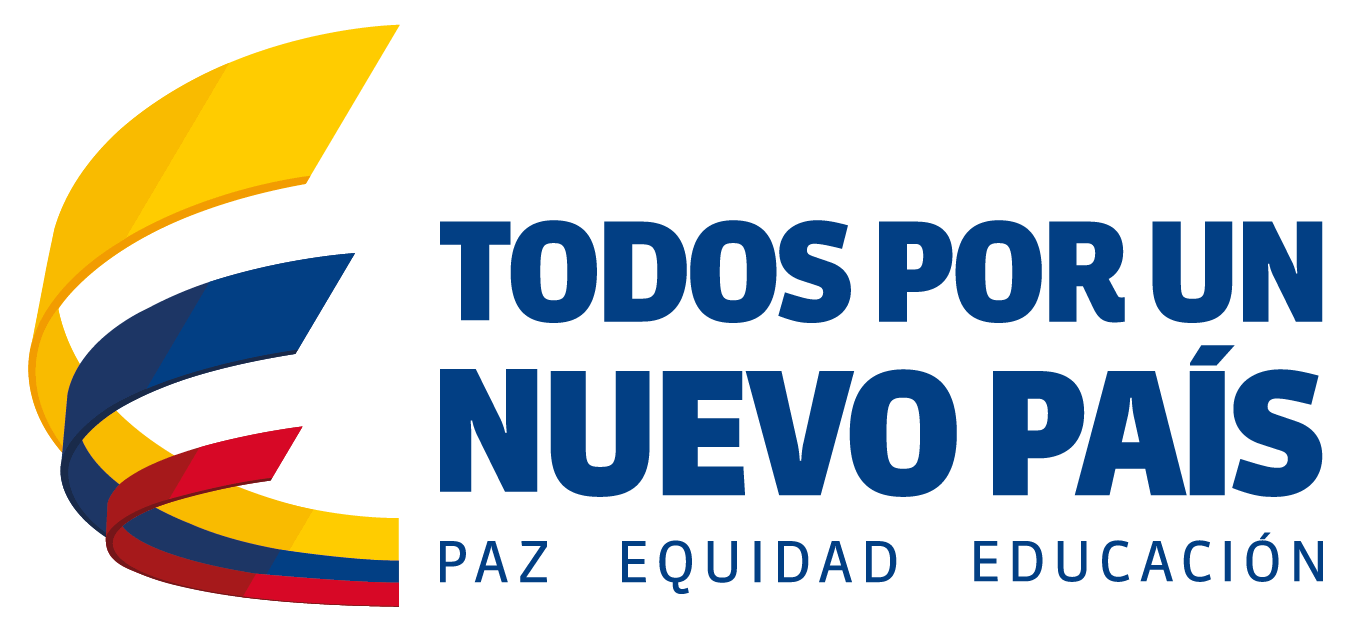 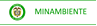 Impactos del cambio climático
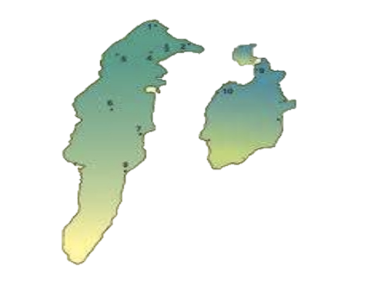 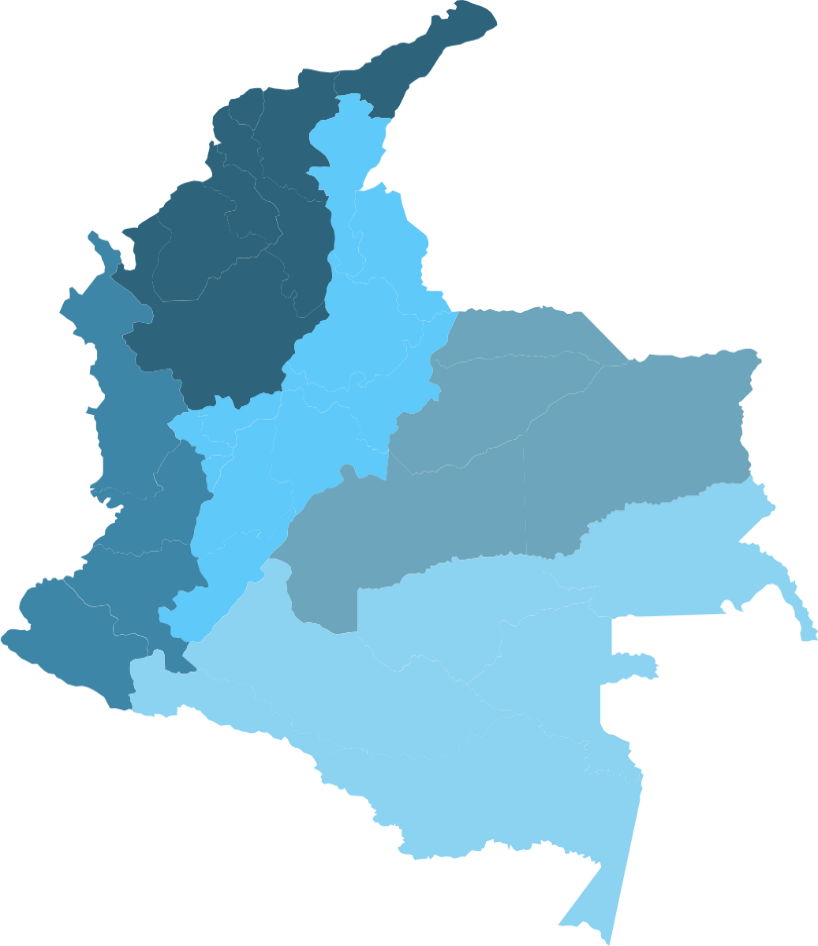 IDEAM: Se espera un aumento de la temperatura en el país de 2.14°C .

En los últimos seis años el número de eventos hidrometeorlógicos aumentó 2,6 veces y el número de familias afectadas se incrementó en 1,5 veces.

Fenómeno de la Niña 2010 – 2011: 11,2 billones de pesos = 2.2% del PIB DE 2010.

Fenómeno del Niño 1997-1998: US $563,5 millones =1% del PIB de 1998.
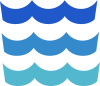 3,8 mm/año
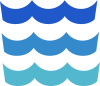 1,2 – 2 mm/año
+ 2.6°C
- 10 – 30%
+ 10 – 30%
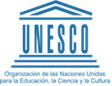 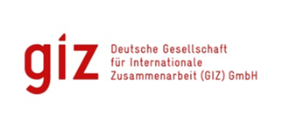 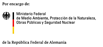 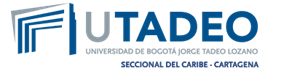 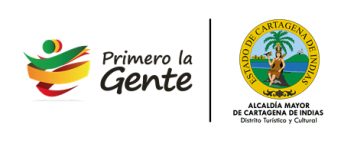 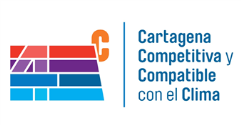 Consecuencias
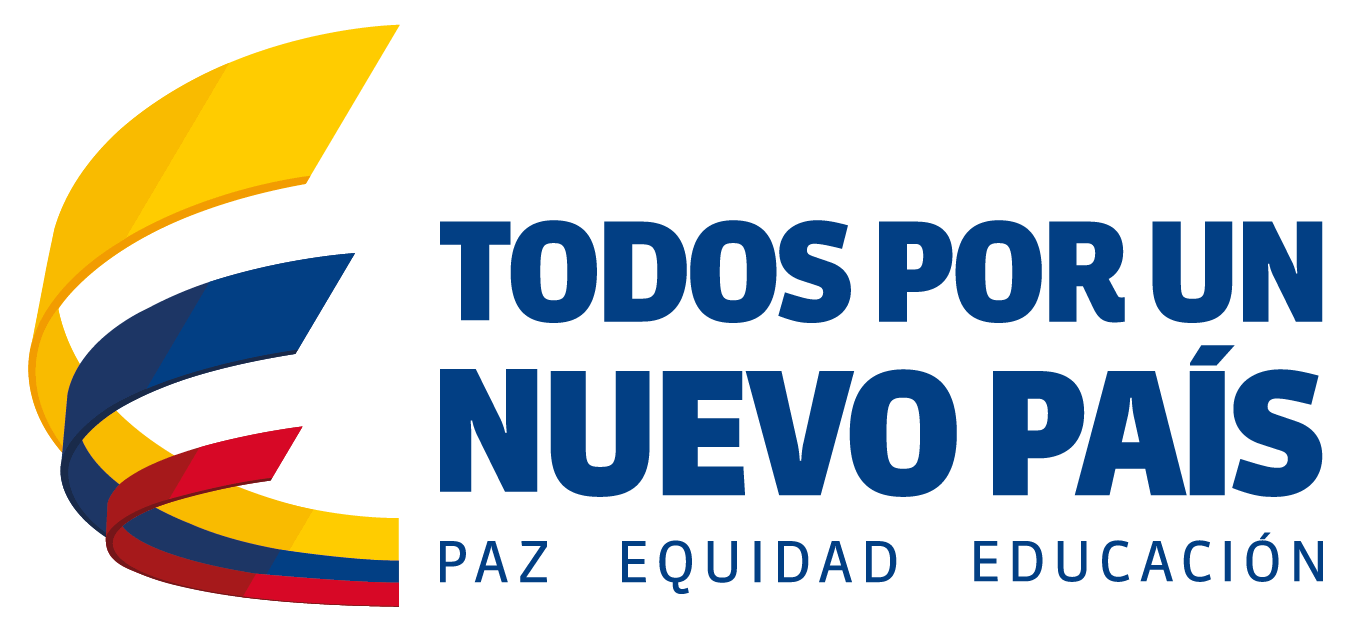 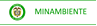 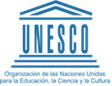 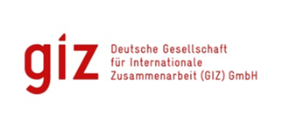 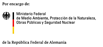 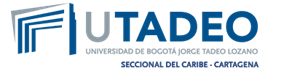 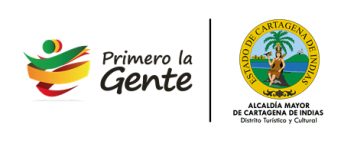 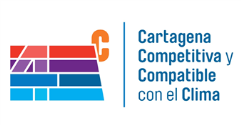 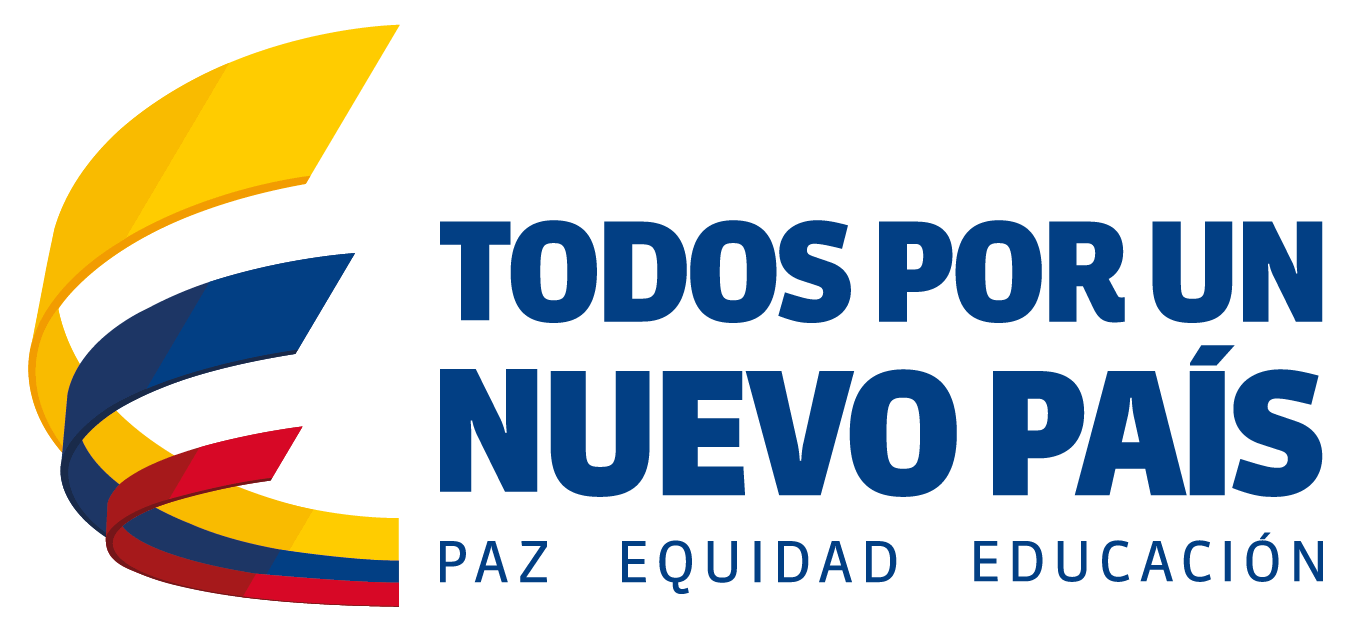 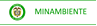 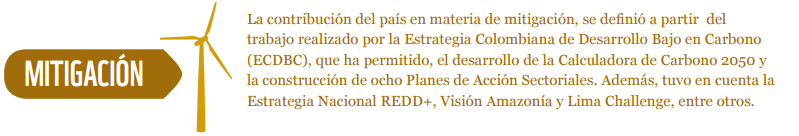 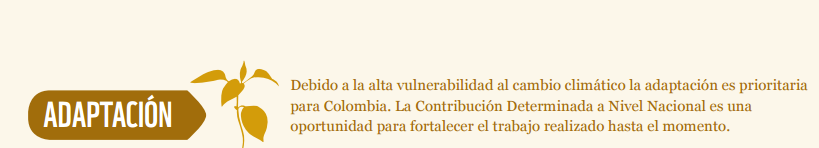 Reducir emisiones de GEI
Prepararnos
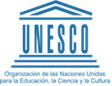 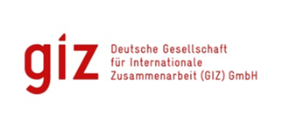 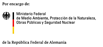 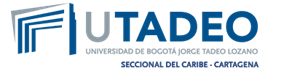 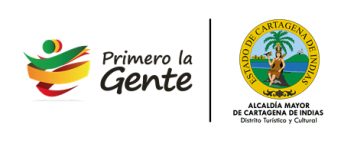 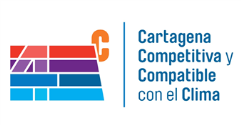 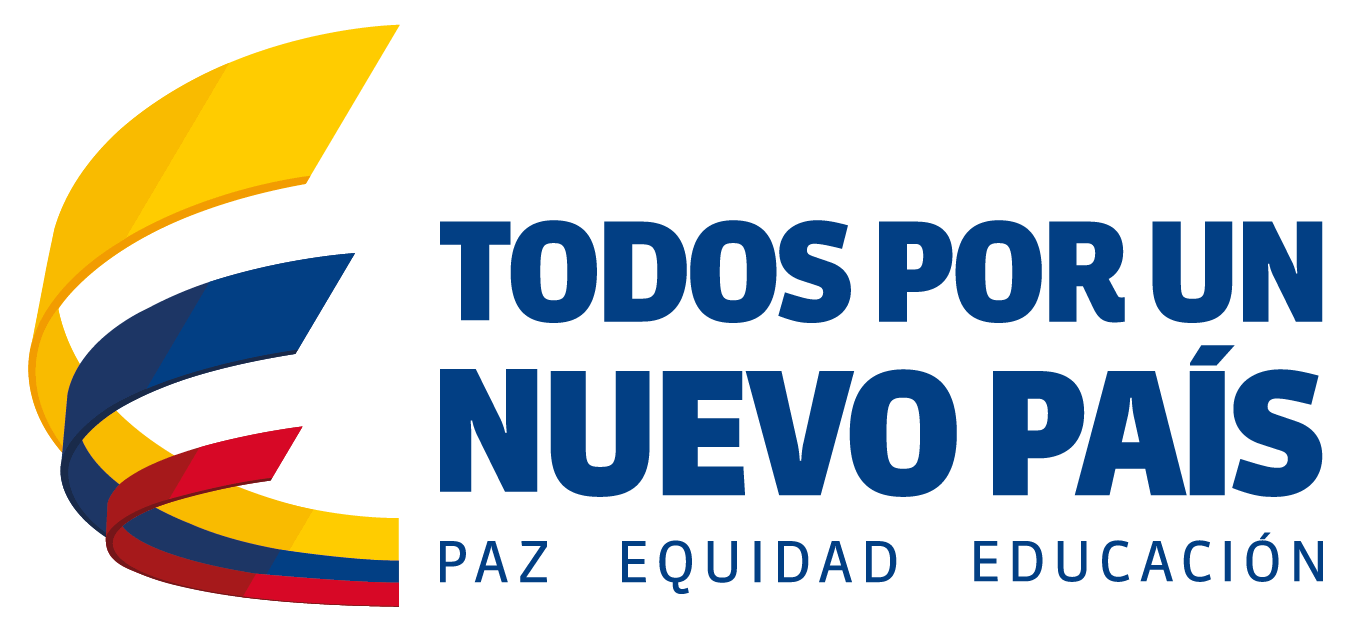 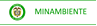 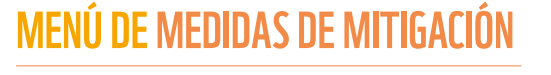 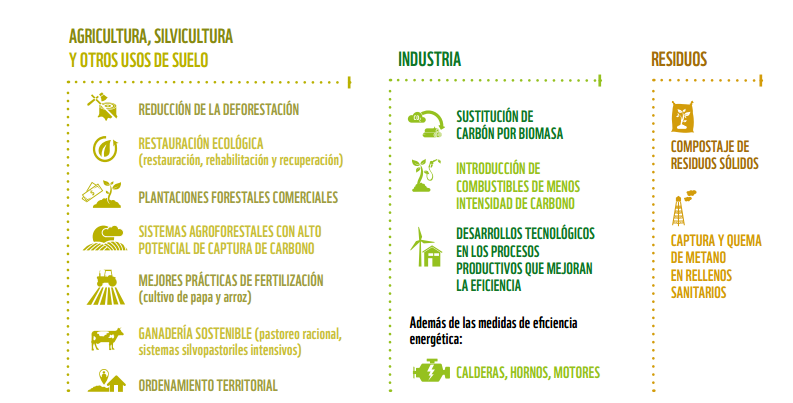 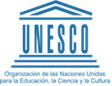 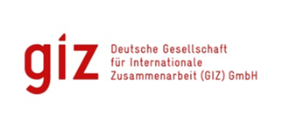 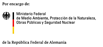 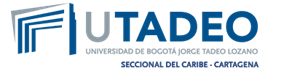 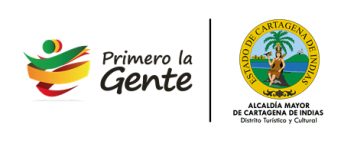 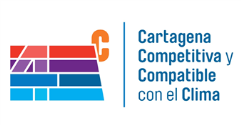 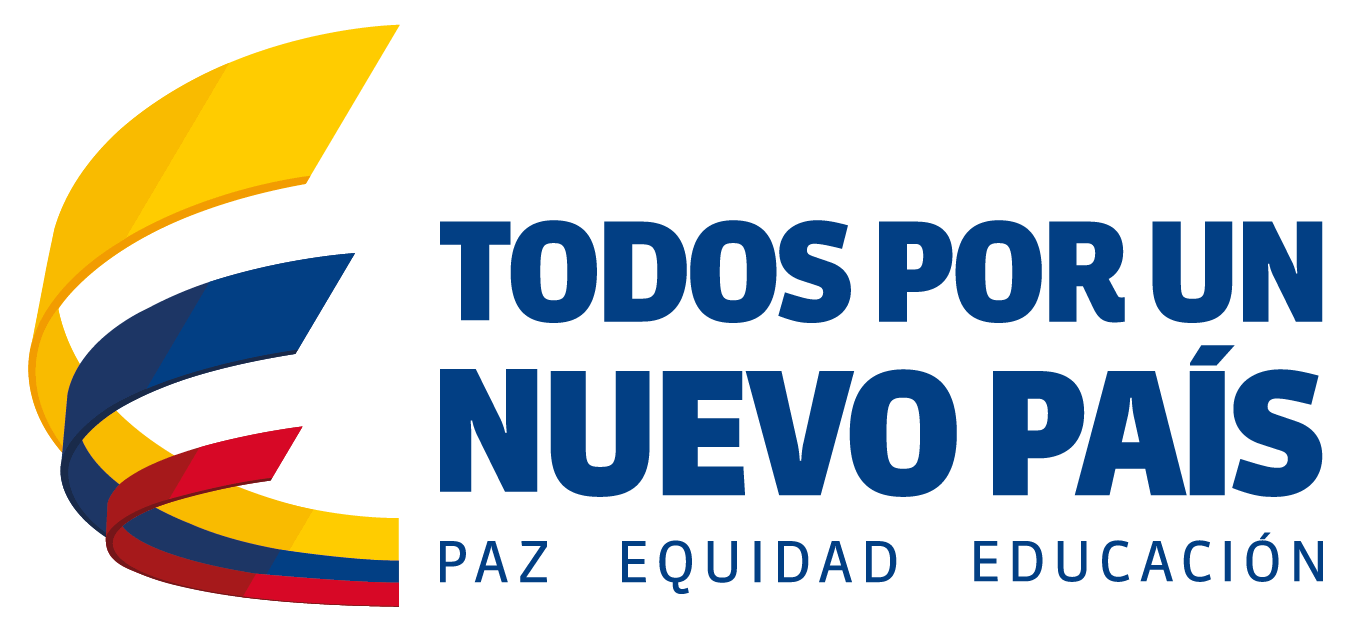 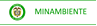 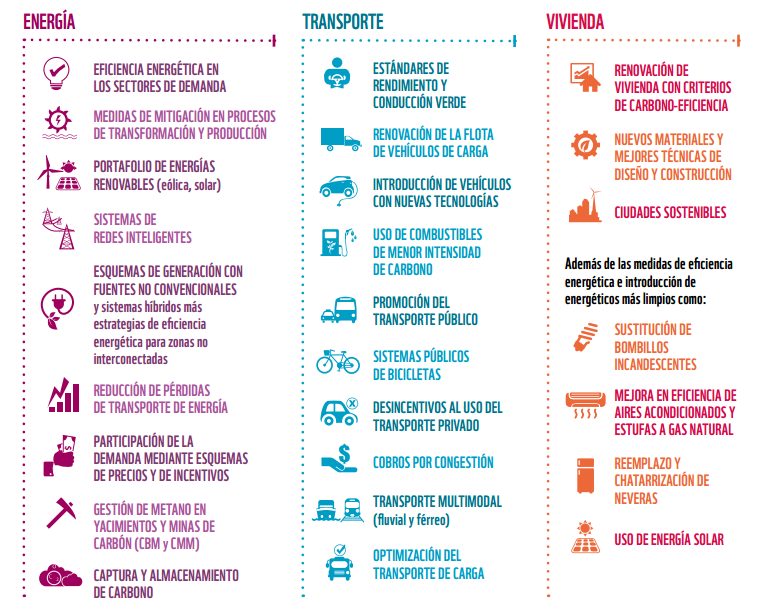 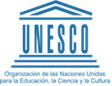 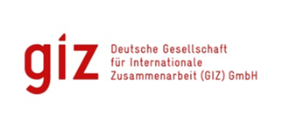 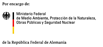 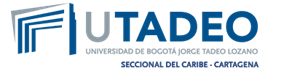 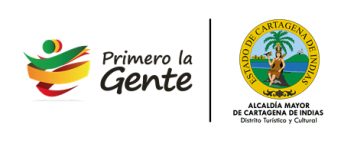 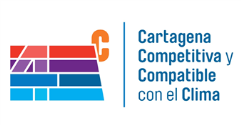 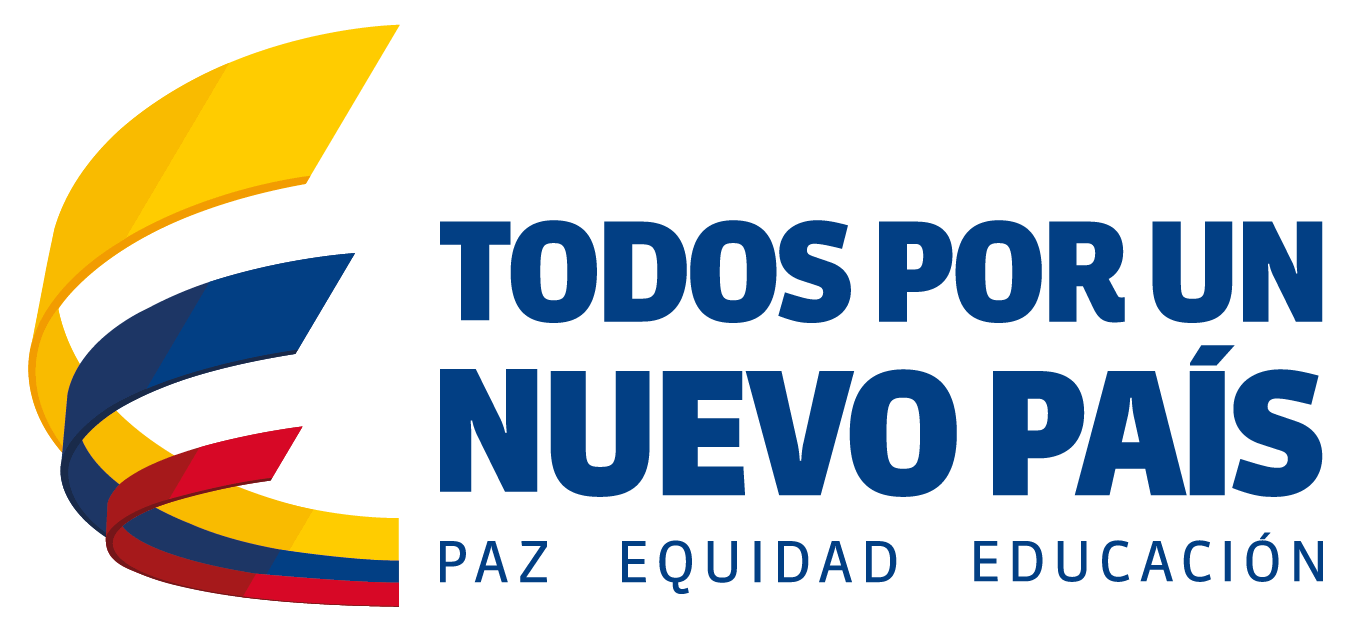 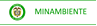 Adaptación al cambio climático
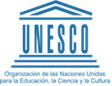 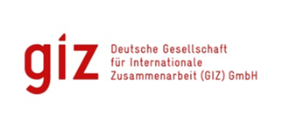 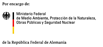 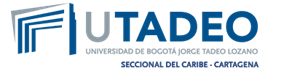 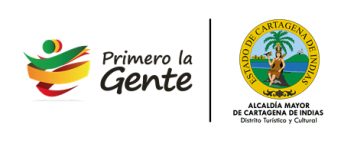 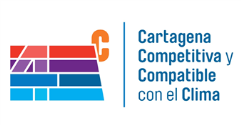 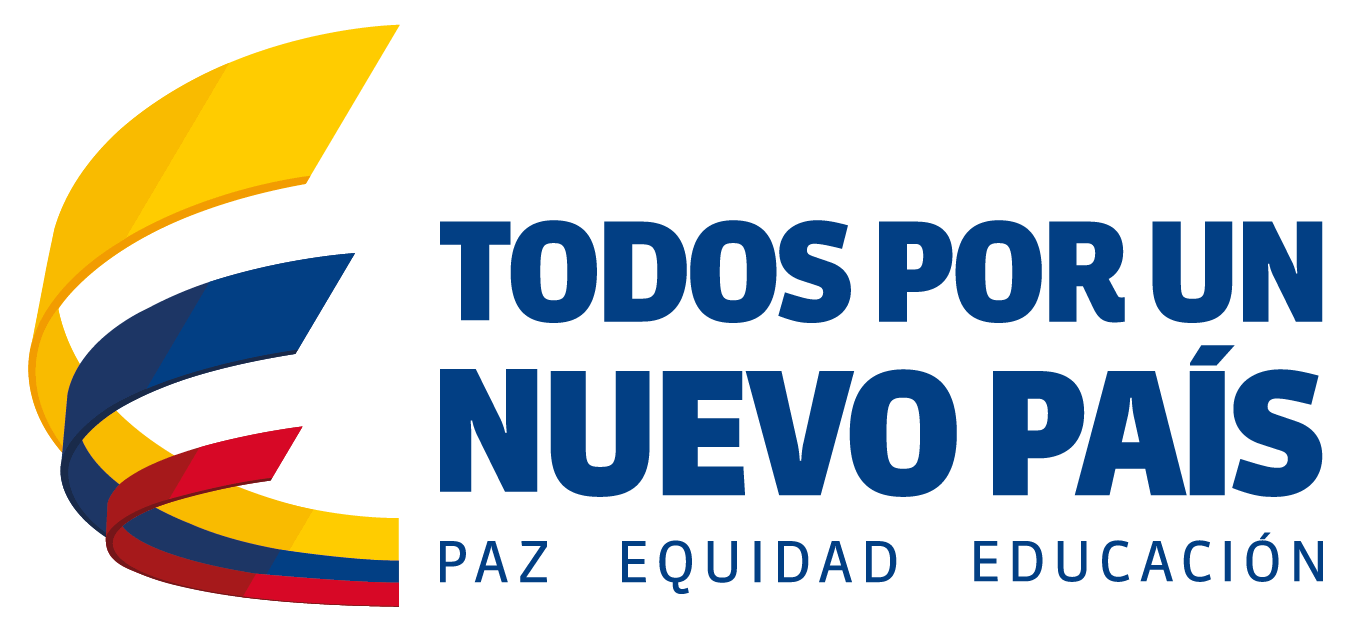 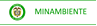 Ajustarse, tanto a los efectos ya observados de un clima cambiante, como a los efectos esperados derivados de futuras trayectorias del cambio climático. 

Reducir los daños y las pérdidas
Reducir costos de interrupciones, reparaciones y mantenimientos
Utilización de manglares para el control de inundaciones
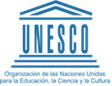 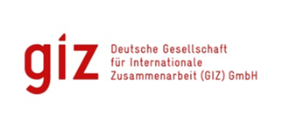 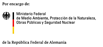 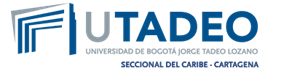 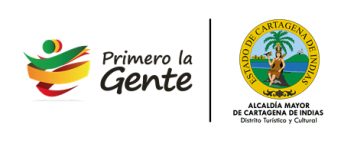 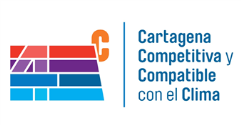 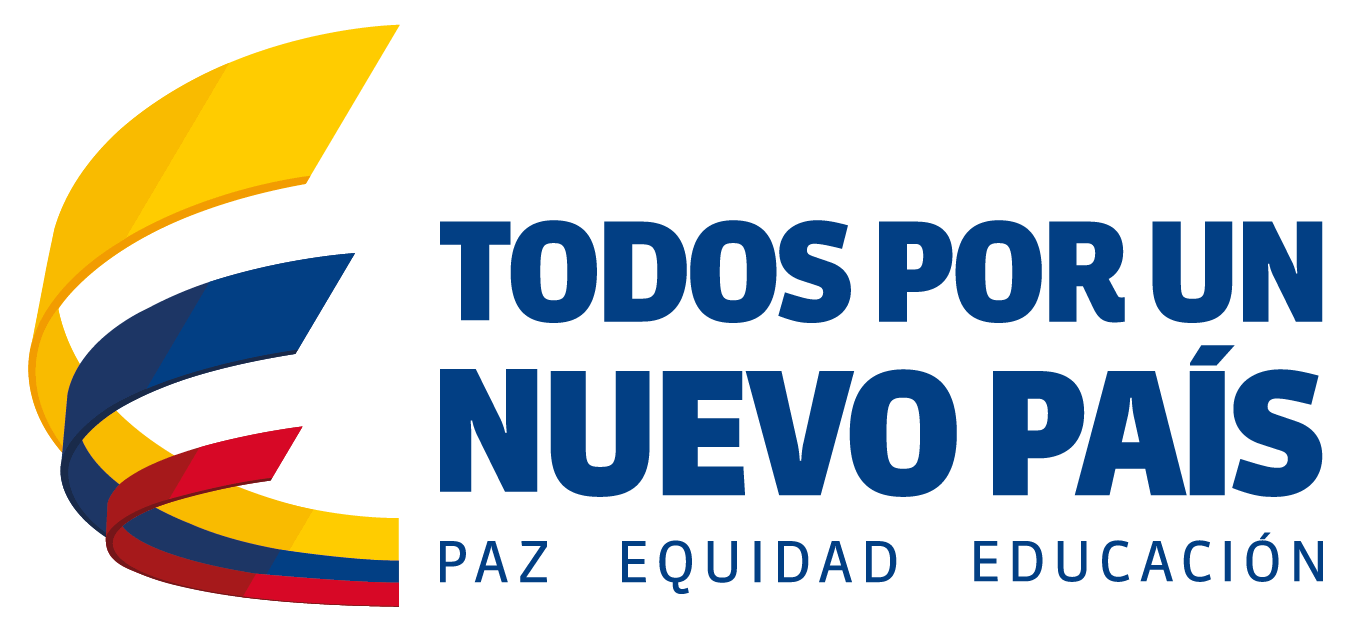 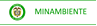 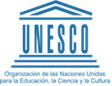 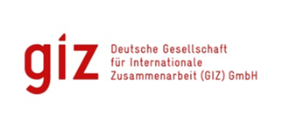 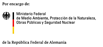 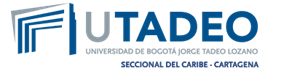 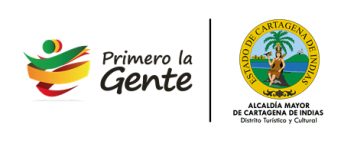 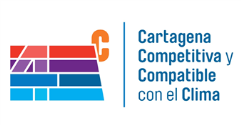 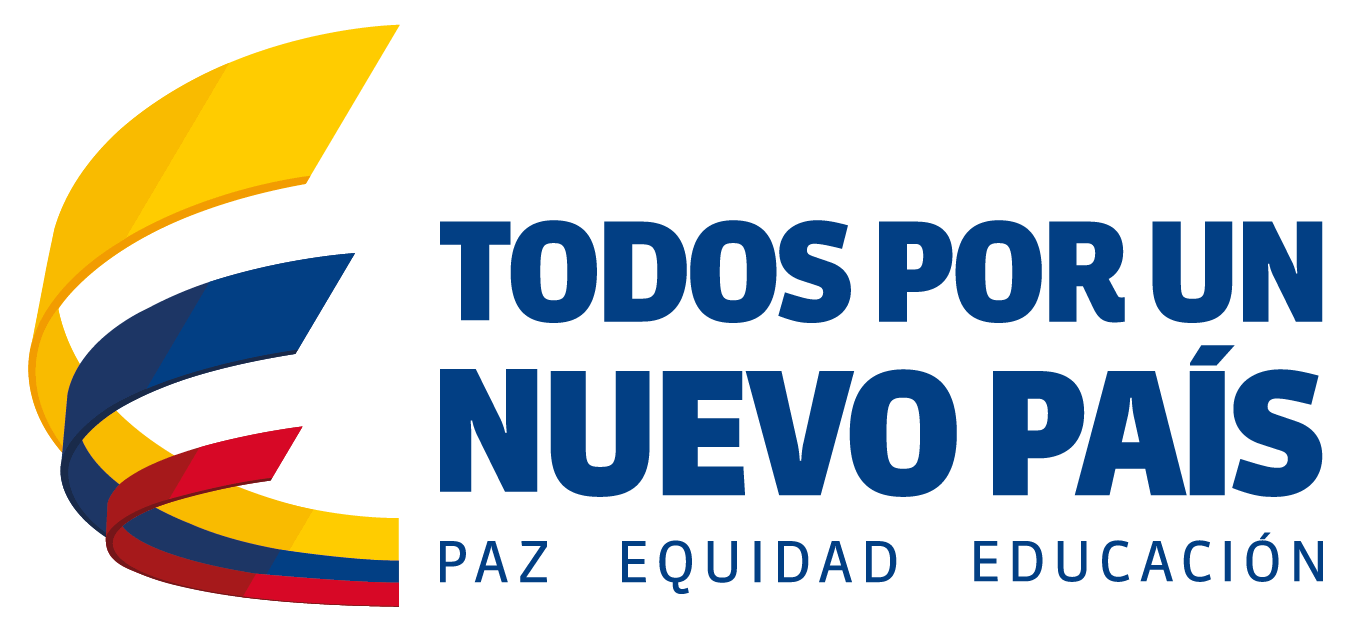 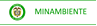 Video Mojana
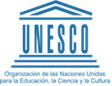 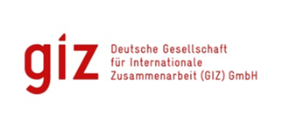 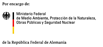 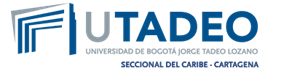 [Speaker Notes: Diseñar un proyecto el cual lo llevo a tomar esa medida (Diagnostico, objetivo, medida, costo aproximado)]
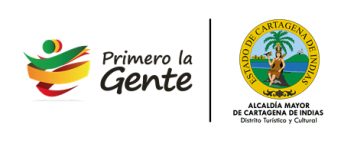 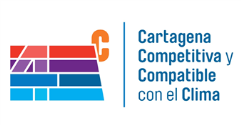 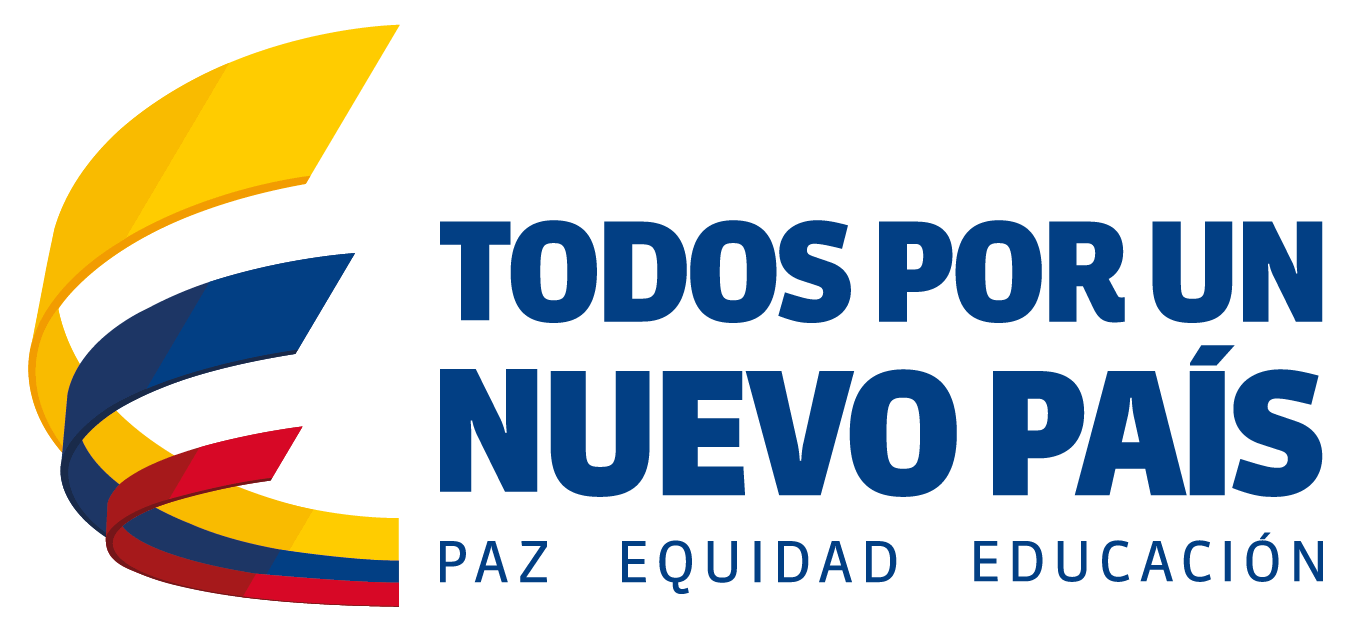 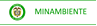 Ejercicio práctico
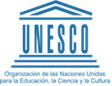 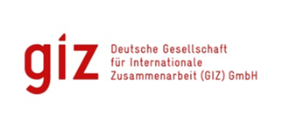 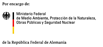 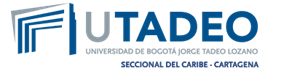 [Speaker Notes: Diseñar un proyecto el cual lo llevo a tomar esa medida (Diagnostico, objetivo, medida, costo aproximado)]
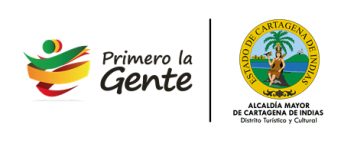 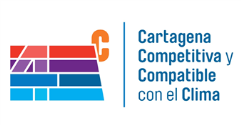 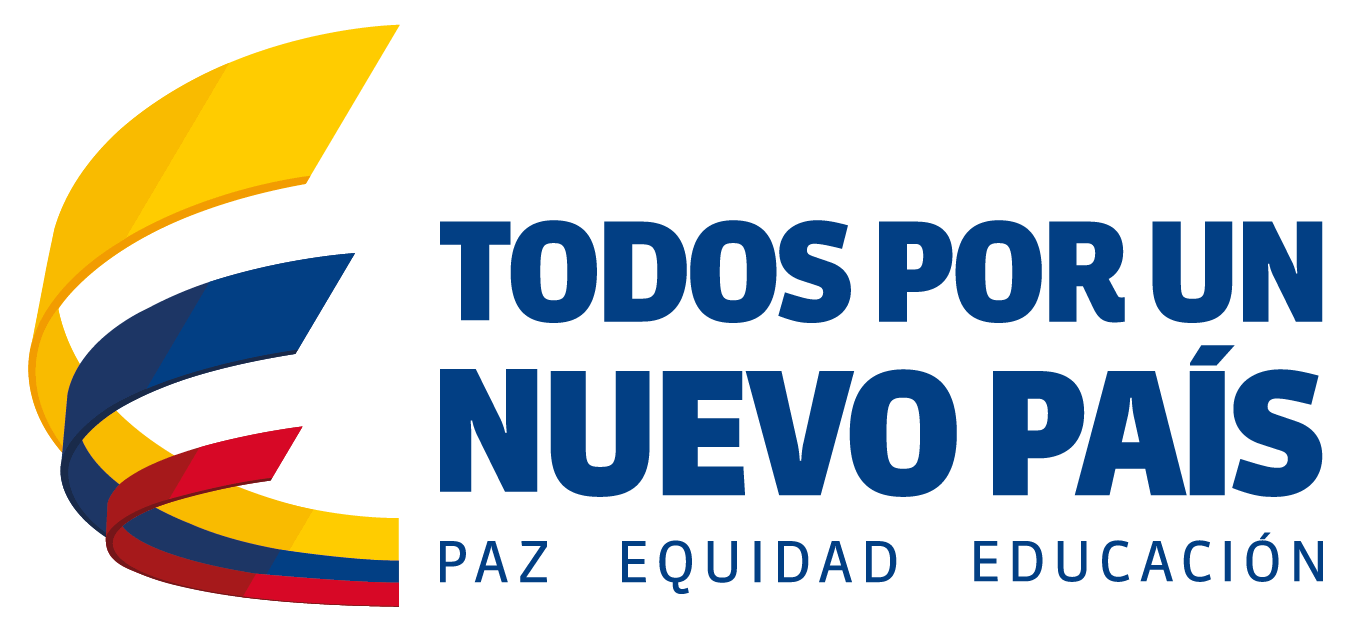 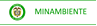 Insumos para la gestión del cambio climático
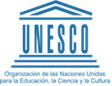 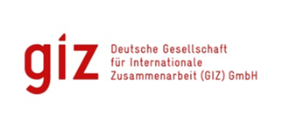 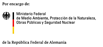 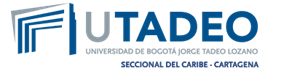 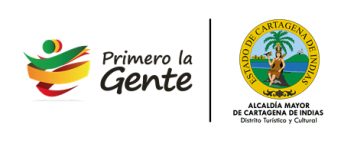 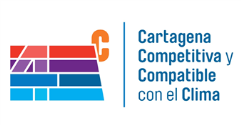 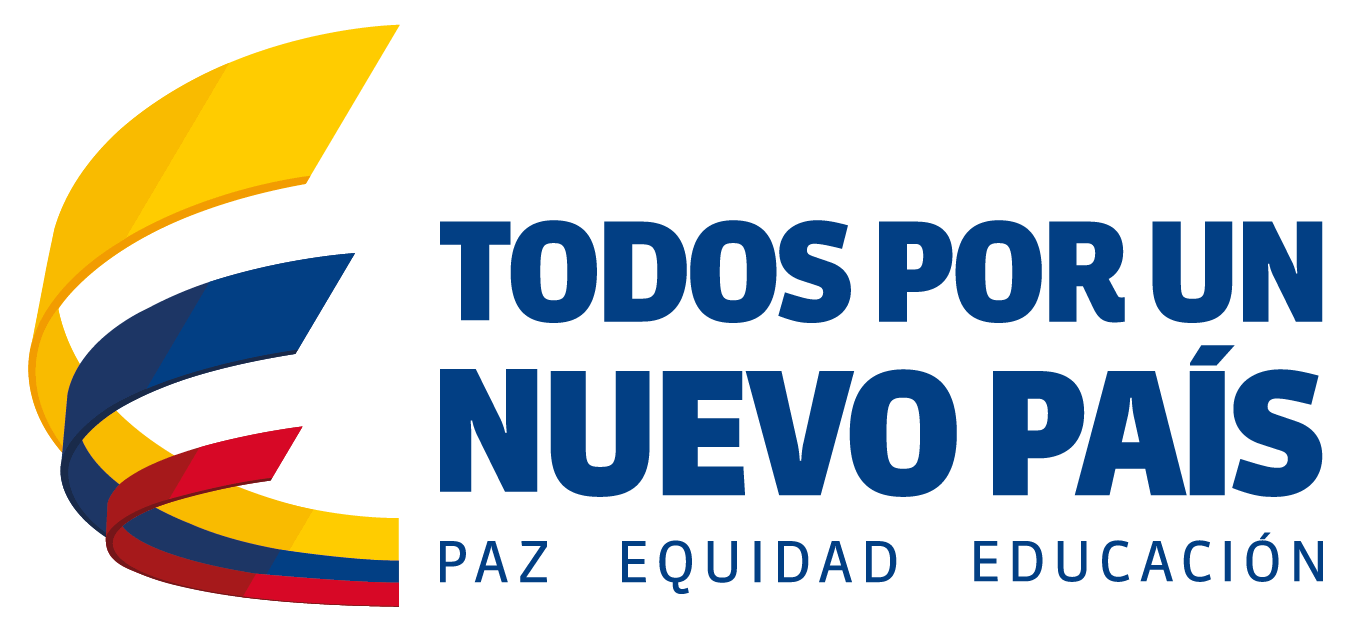 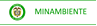 El país se comprometió a la reducción del 20 % de las emisiones de GEI a 2030.
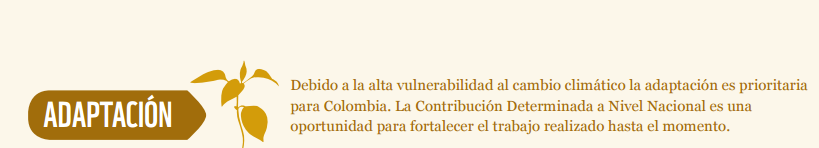 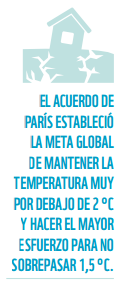 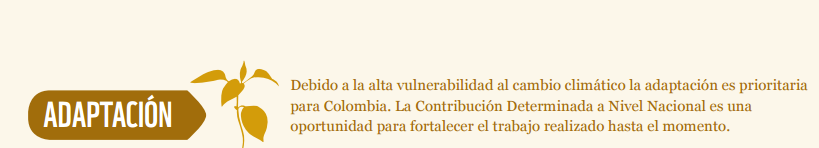 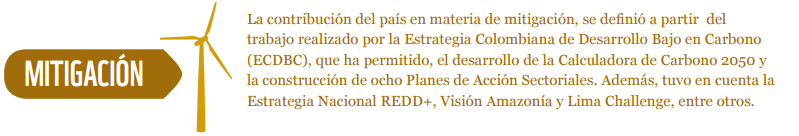 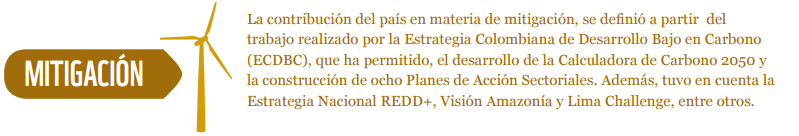 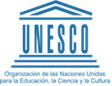 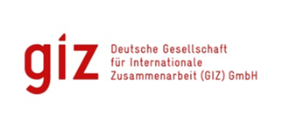 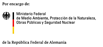 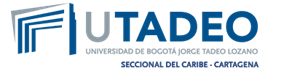 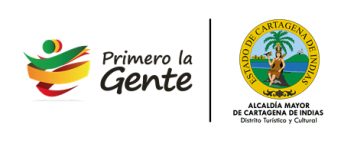 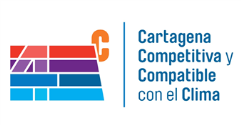 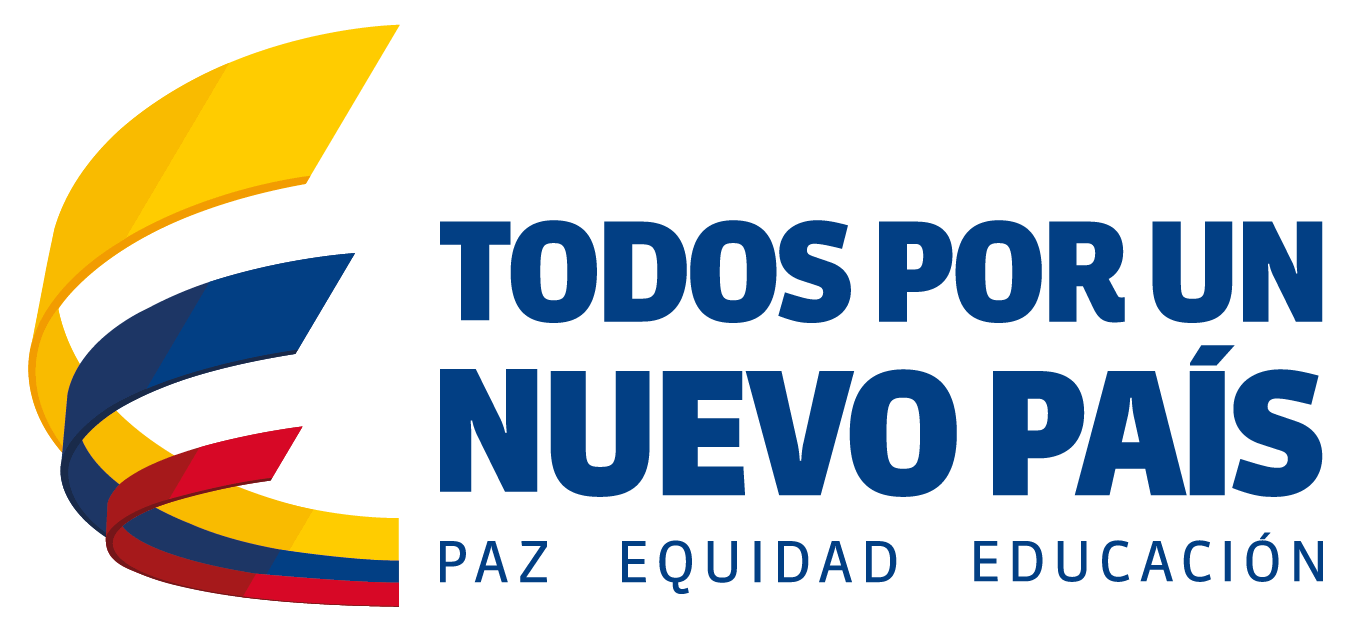 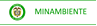 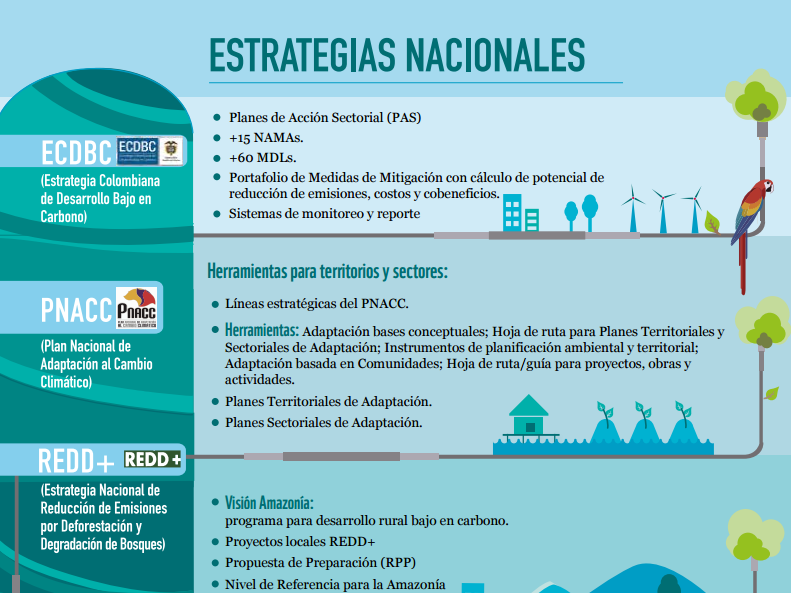 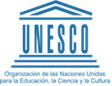 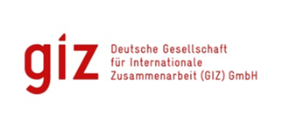 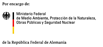 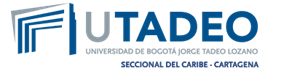 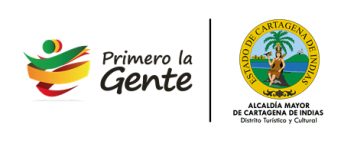 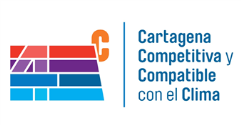 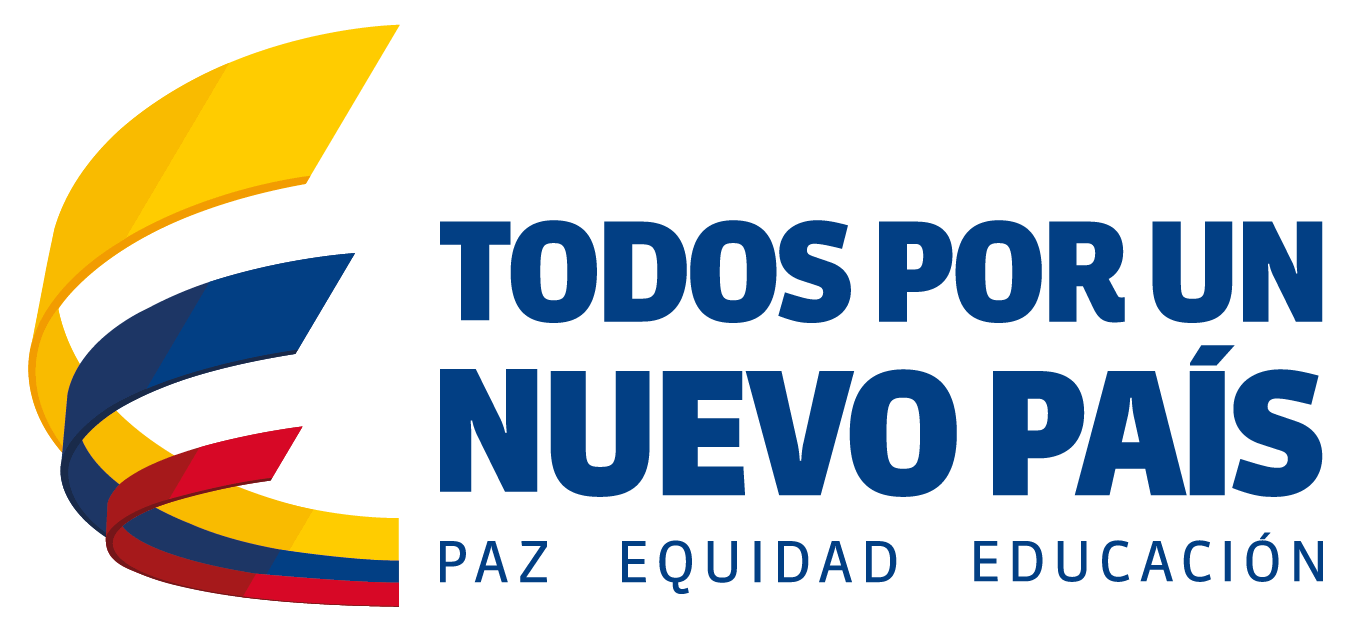 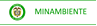 DECRETO 298 DEL 24 DE FEBRERO DE 2016
“Por el cual se establece la organización y funcionamiento del Sistema Nacional de Cambio Climático – SISCLIMA  y se dictan otras disposiciones”
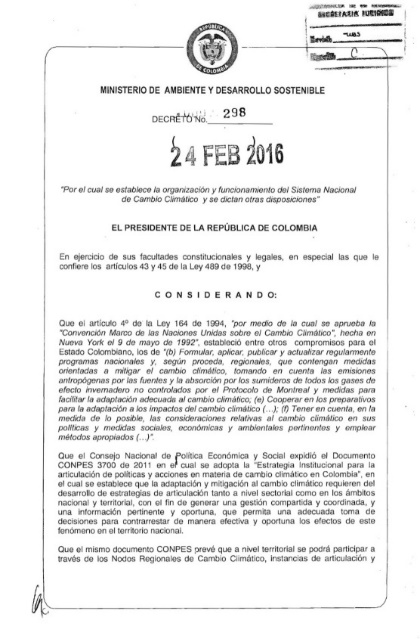 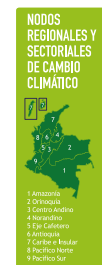 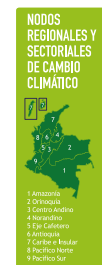 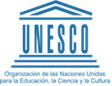 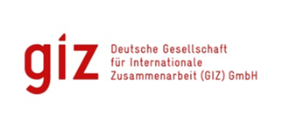 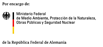 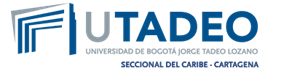 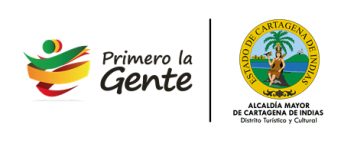 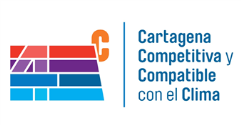 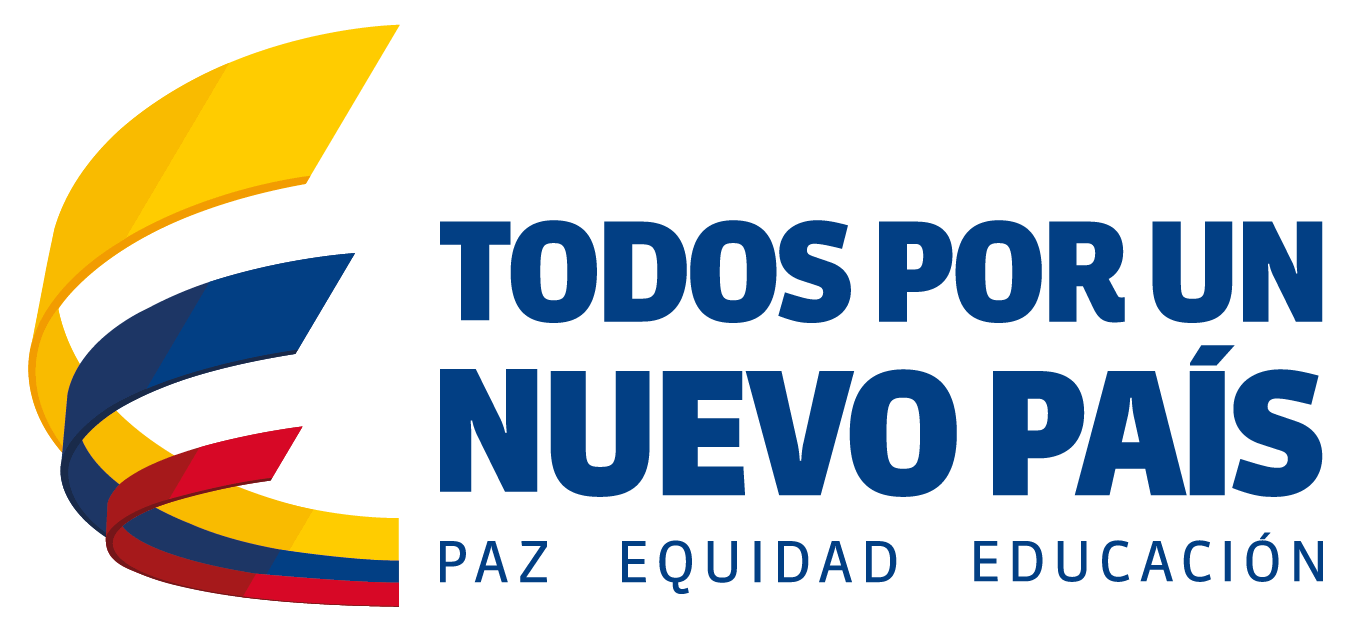 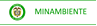 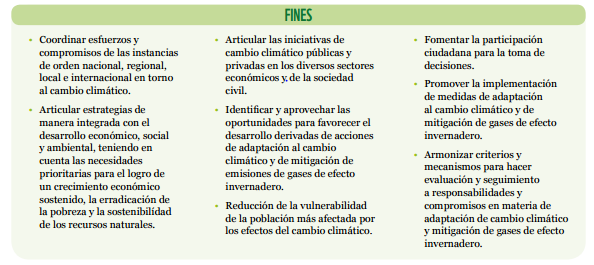 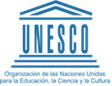 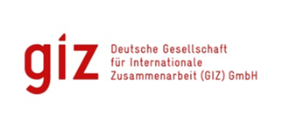 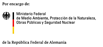 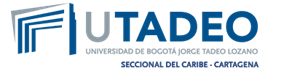 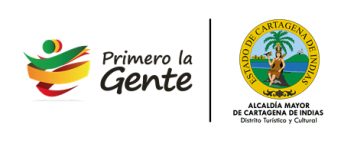 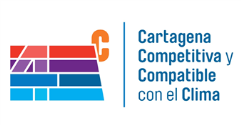 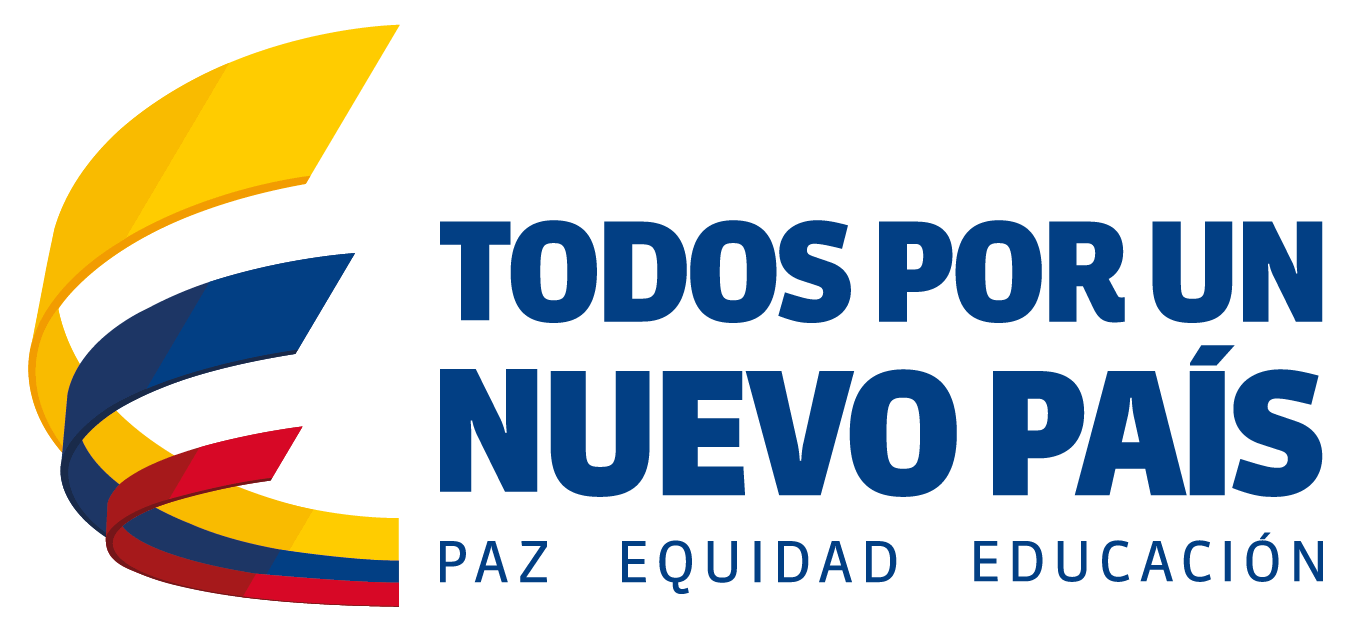 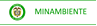 POLITICA NACIONAL DE CAMBIO CLIMÁTICA – PNCC. 
Tiene como objetivo promover una gestión del cambio climático que contribuya a avanzar en una senda de desarrollo resiliente al clima y baja en carbono, que reduzca los riesgos asociados a las alteraciones por efectos del cambio climático.
PLAN NACIONAL DE ADAPTACIÓN AL CAMBIO CLIMÁTICO – PNACC
  
FORMULACION E IMPLEMETACION DE LOS PLANES INTEGRALES DE CAMBIO CLIMÁTICO. 

 FORTALECIMIENTO DE CAPACIDADES. 

INCLUSION DE LA VARIABLE DE CAMBIO CLIMÁTICO EN LOS POT Y PLANES DE DESARROLLO. 

GESTIÓN DE LOS 9 NODOS REGIONALES DE CAMBIO CLIMÁTICO.
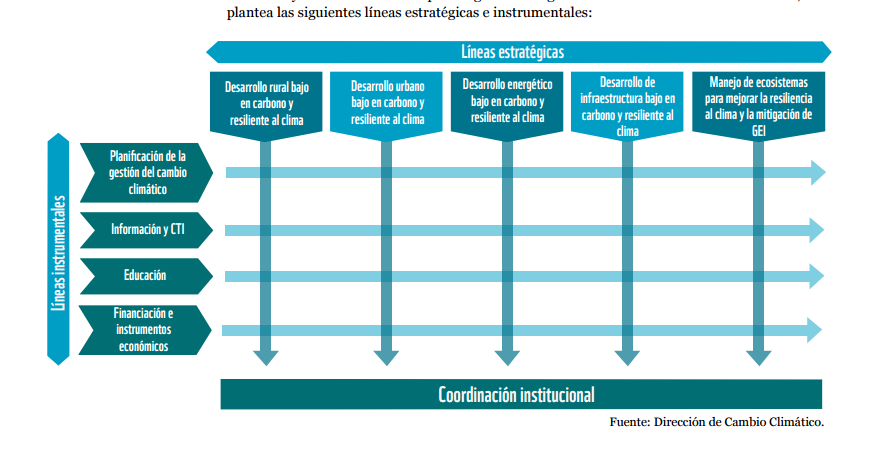 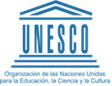 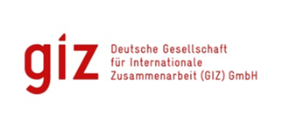 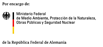 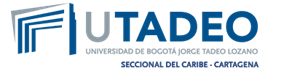 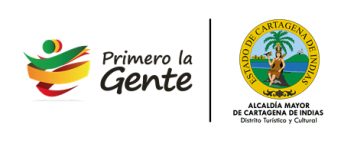 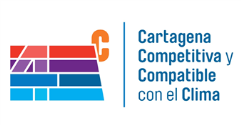 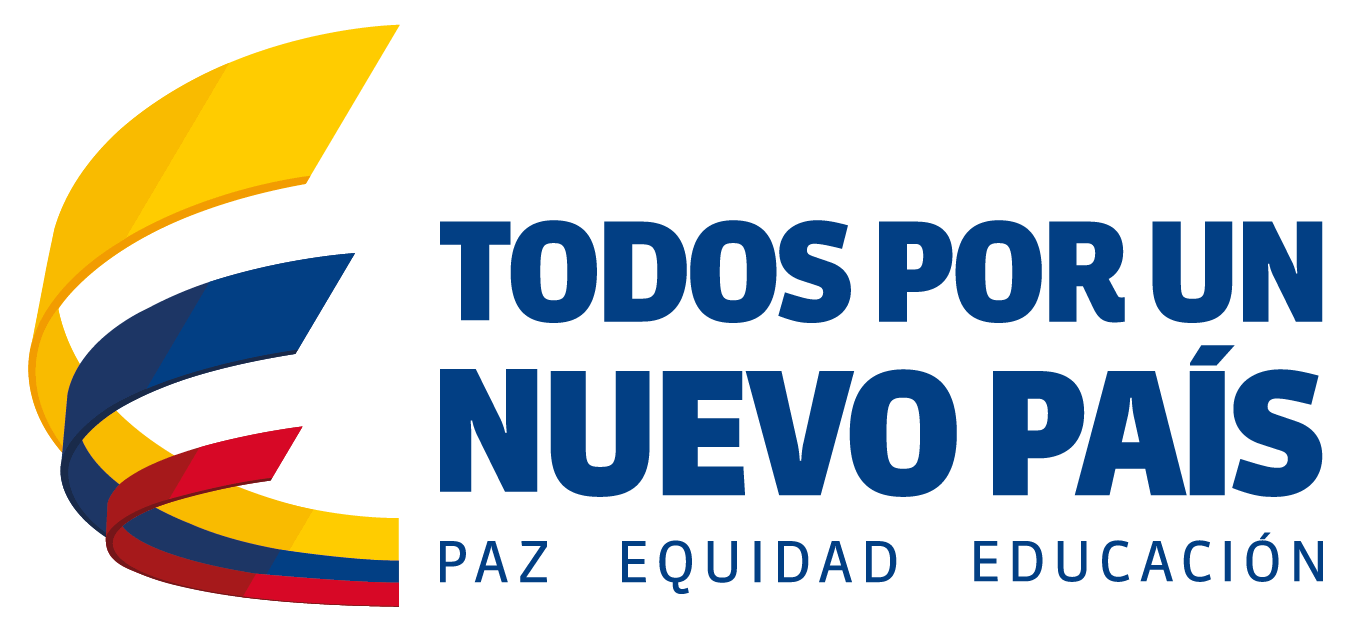 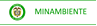 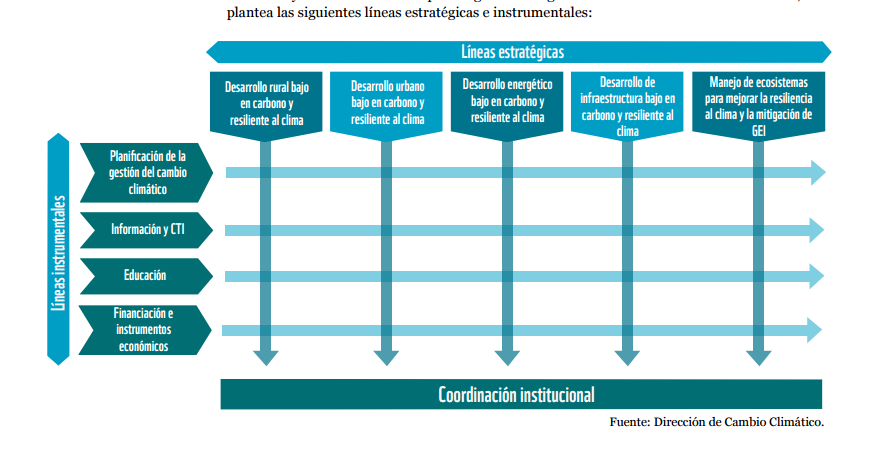 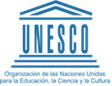 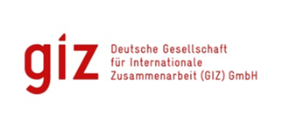 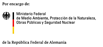 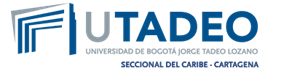 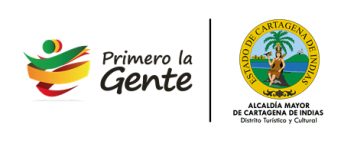 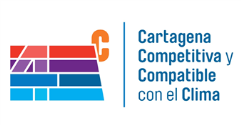 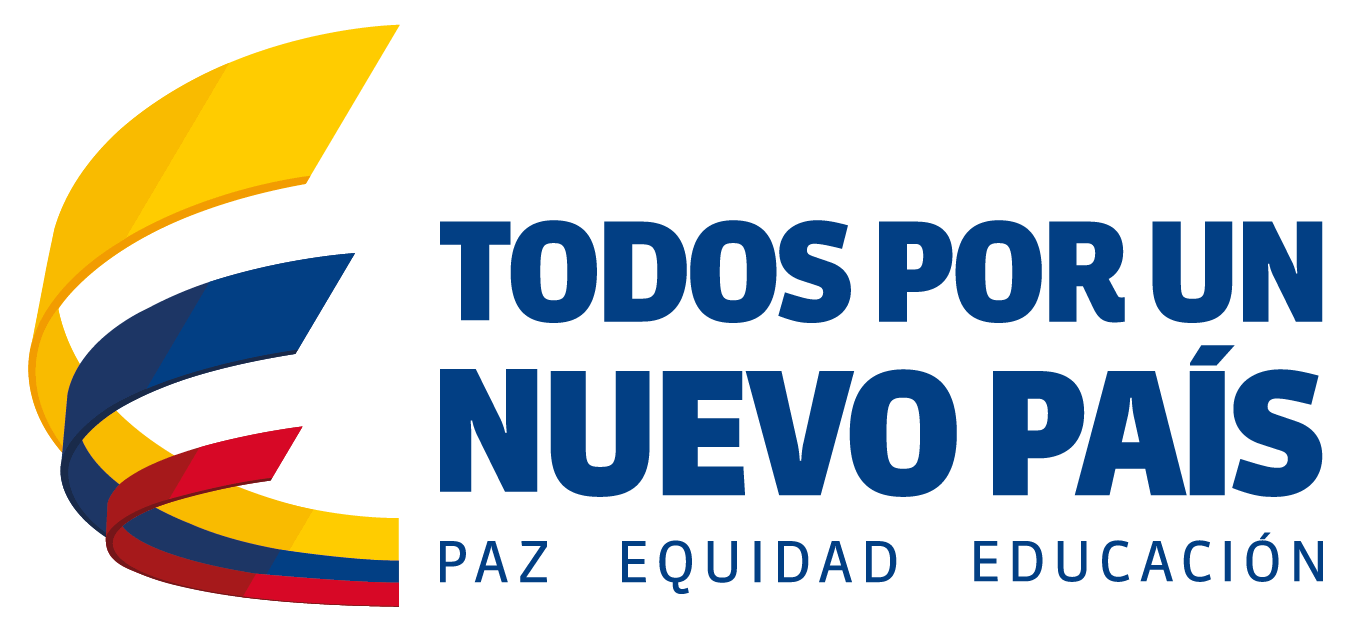 Insumos
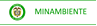 Calculadora 2050: Herramienta para evaluar diferentes medidas de mitigación con diferentes niveles de implementación). http://calculadora2050.minambiente.gov.co/
Herramienta para la acción climática: Herramienta web para apoyar la toma de decisiones y llevar información de CC al público en general. http://accionclimatica.minambiente.gov.co/
Herramientas de la estrategia de educación, formación y sensibilización a públicos en cambio climático  videos (Canal de Youtube), taller virtuales, video juegos, cartilla “El clima cambio yo también”
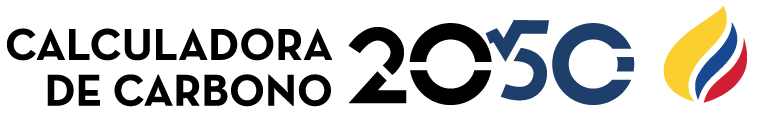 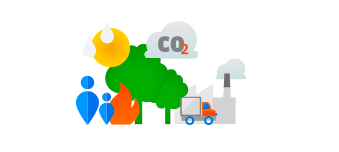 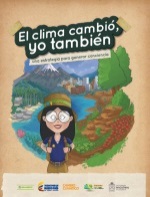 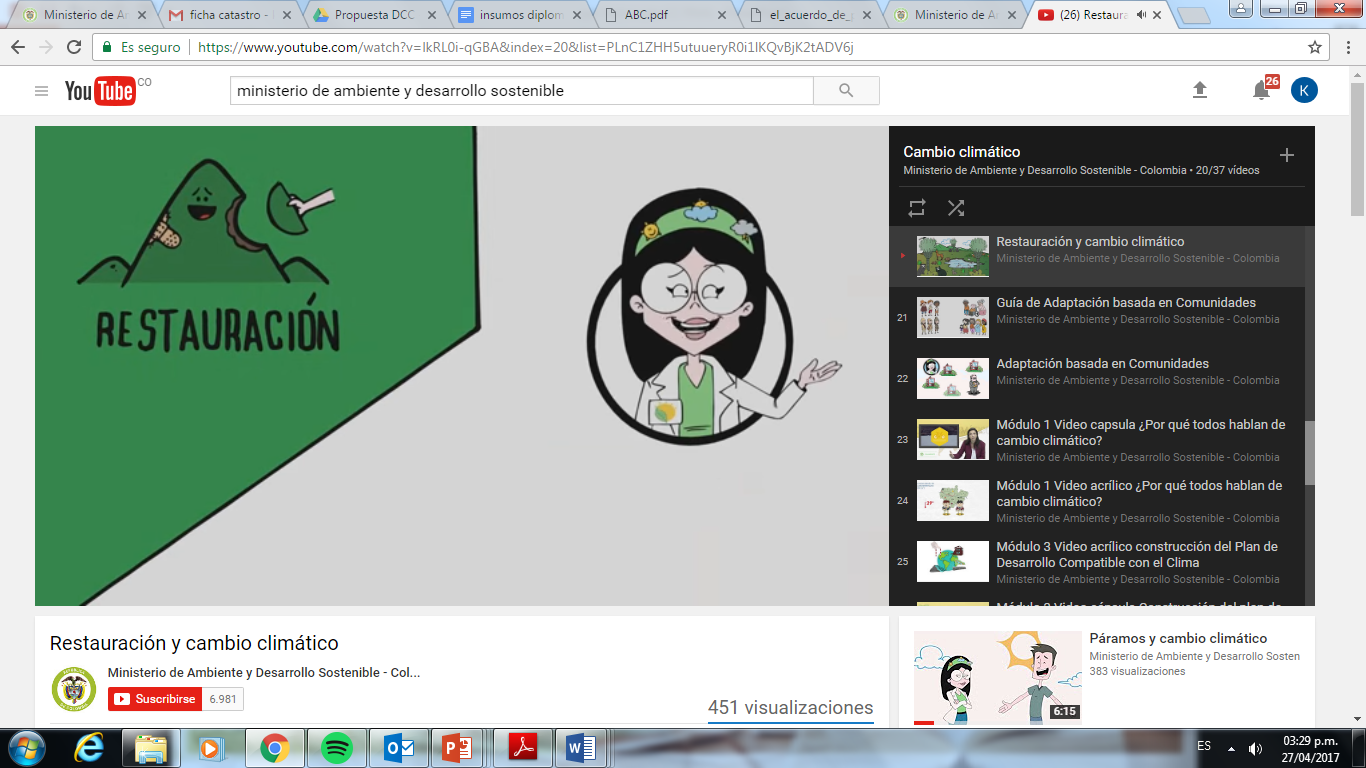 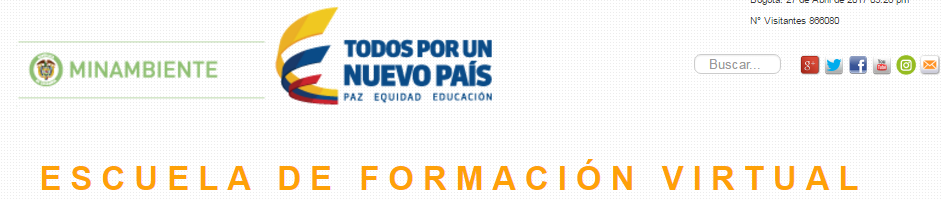 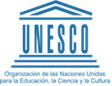 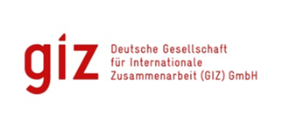 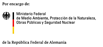 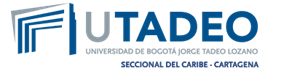 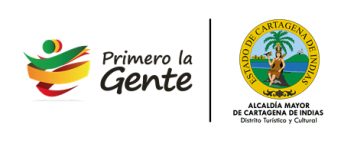 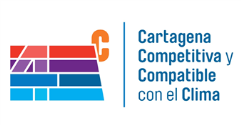 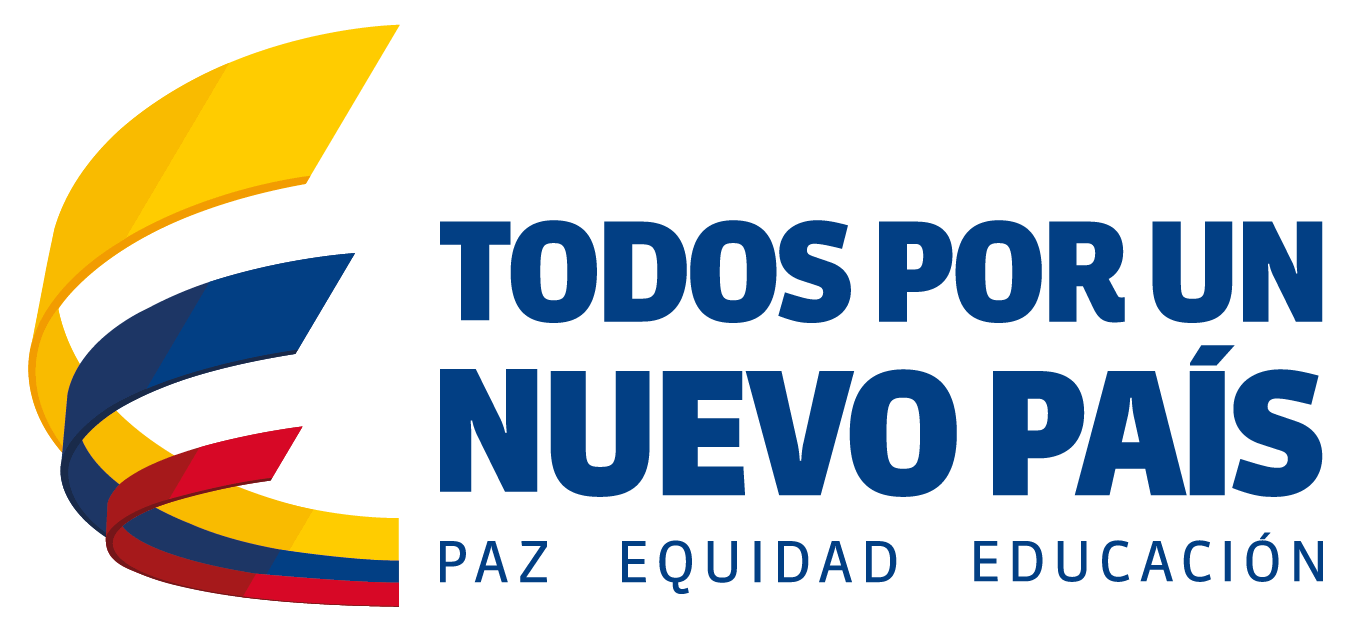 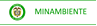 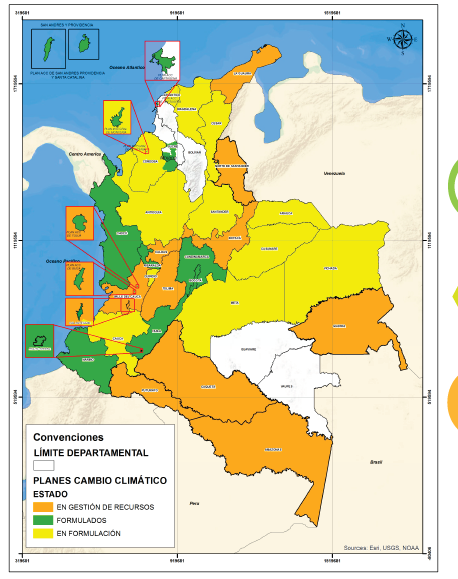 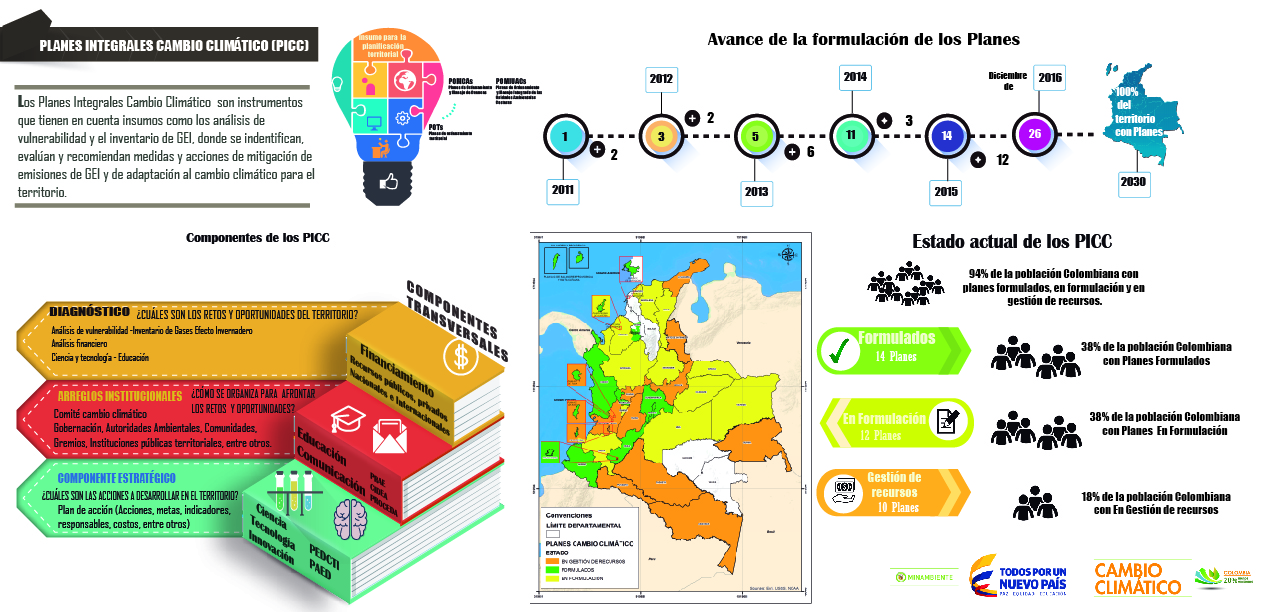 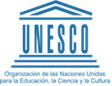 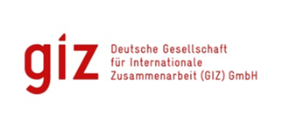 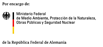 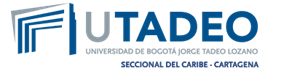 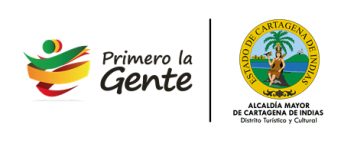 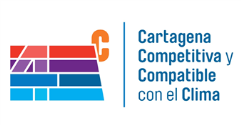 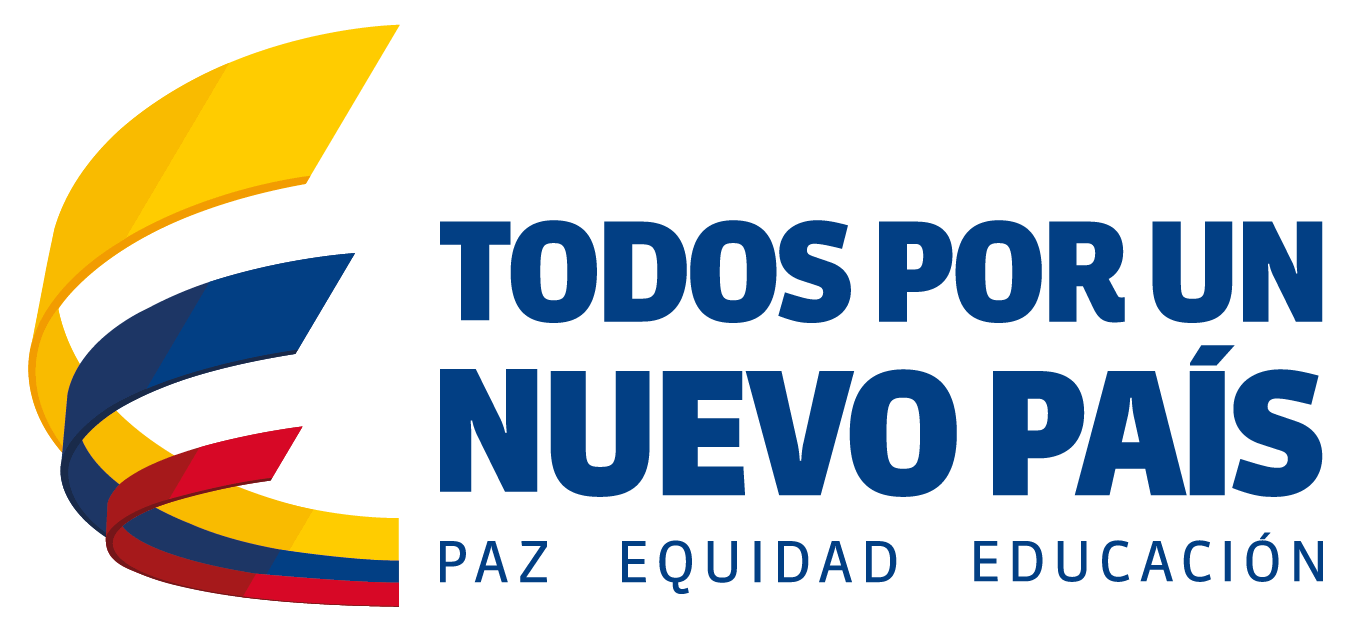 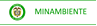 Ejercicio práctico
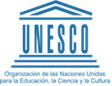 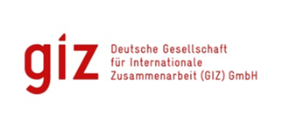 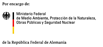 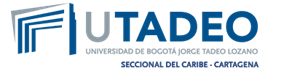 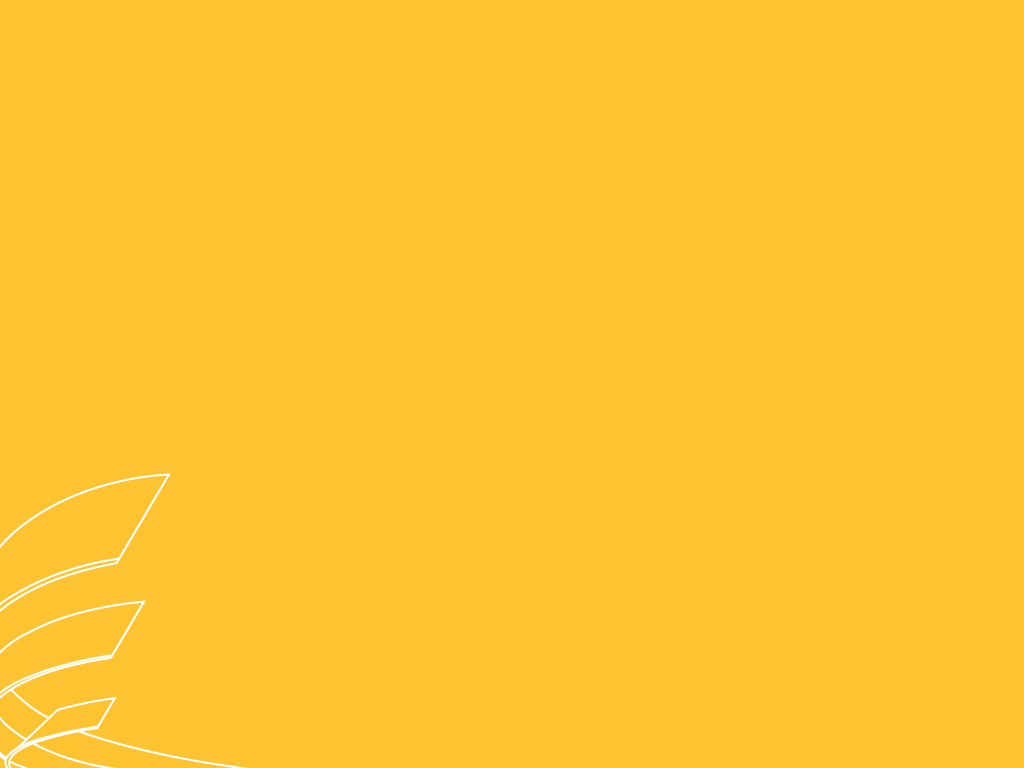 GRACIAS
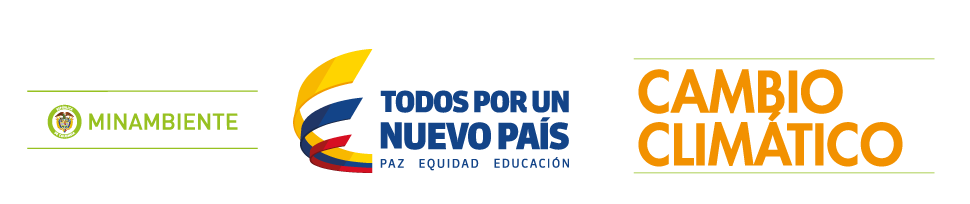 Kirstie López Romero 
Dirección de cambio climático
klopezr@minambiente.gov.co